قانون الأحوال الشخصية العراقي وتعديلاته
رقم (188) لسنة 1959 
( الزواج والطلاق) 
المرحلة الثالثة
م.م. شيماء روستم خورشيد
2021-2022
shayma.khorsheed@su.edu.krd
1
قانون الأحوال الشخصية (وتعديلاته)رقم (188) لسنة 1959
الأحوال الشخصية : مصطلح قانوني إبتدعه الفقه الإيطالي في القرن الثاني عشر، لم يرد في كتب الفقه الإسلامي.
وظهرهذا المصطلح أول ماظهر في أواخر القرن التاسع عشر حين قام الفقيه المصري (محمد قدرى باشا) بوضع مجموعة فقهية خاصة سماها «الأحكام الشرعية في الأحوال الشخصية».
قد أستعملت هذه الصيغة في العراق لأول مرة بعبارة (المواد الشخصية) وذلك في بيان المحاكم لسنة(1917م).
ثم بعبارة (الأحوال الشخصية) وذلك في بيان مارس سنة(1921م)،
ثم في قانون المحاكم الشرعية الصادر في 30/حزيران/ سنة(1923).
وجاءت عبارة « مواد الأحوال الشخصية» أيضا في القانون الأساسي العراقي عام(1925)، ثم ترسخ هذا الاصطلاح بتشريع قانون الأحوال الشخصية للاجانب رقم(78)لسنة(1931) وثبت أخيراً بتشريع قانون الأحوال الشخصية رقم(188)لسنة(1959).
- فالمقصود بذلك هو(مجموعة ما يتميز به الأنسان من الصفات الطبيعية اوالعائلية التي رتب القانون عليها أثراً قانونياً في حياته الأجتماعية، ككون الأنسان ذكراً وأنثى، وكونه زوجاً أوأرملاً أو مطلقاً أوأباً شرعياً، أوكونه تام الأهلية أوناقصها لصغر السن أوجنون أو كونه مطلق الأهلية أو مقيدها بسبب من أسبابها القانونية).
2
اختصاص محكمة الأحوال الشخصية
المادة (300) من قانون المرافعات المدنية حددت وظائف و إختصاصات محاكم الأحوال الشخصية حيث نصت على ما يأتي:
الزواج ومايتعلق به من مهر و نفقة و نسب و حضانة و فرقة و طلاق و سائر الأمور الزوجية.
الولاية و الوصاية و القيمومة و الوصية و نصب القيم و الوصي و عزله و محاسبته و لإذن بالتصرفات الشرعية و القانونية.
التولية على الوقف الذري و نصب المتولي و عزله و محاسبته و ترشيح المتولي في الوقف الخيري أو المشترك.
الحجر و رفعه و إثبات الرشد.
إثبات الوفاة و تحرير التركات و تعيين الحصص الإرثية في القسامات الشرعية و توزيعها بين الورثة.
المفقود وما يتعلق به.
3
الأحكام العامة لتطبيق القانون
1- كيفية العمل بالقانون:
المادة الأولى: ف(1): « تسري النصوص التشريعية في هذا القانون على 
جميع المسائل التي تناولها هذه النصوص في لفظها أو فحواها».
فعندما تكون القضية المعروضة منضوية تحت نص من نصوص هذا القانون بلفظه، وجب على القاضي أن يطبق النص حينئذٍ، فليس للقاضي أن ينتقل إلى مصدر آخر إلا إذا كانت القضية المطروحة أمامه غير منضوية تحت النص في لفطه ولا في فحواه، وفي هذه الحالة علينا أن نطبق الفقرة الثانية من نفس المادة الأولى.

2- الإحالة إلى الشريعة الإسلامية:
المادة الاولى: ف(2):«إذا لم يوجد نص تشريعي يمكن تطبيقه فيحكم بمقتضى مبادئ الشريعة الإسلامية الأكثر ملاءمة لنصوص هذا القانون».
أن هذه المادة تشير إلى عدم الجمود على مذهب معين، بل تفرض على القاضي أن يتخير بين المذاهب الإسلامية، ويوازن بين أجتهادات الفقهاء التى تحفل بها موسوعات الفقه الإسلامي، ويختار منها ما يراه محققاً للمصلحة وفقاً لضوابط المصلحة وقيودها.
4
3- سريان الأحكام على الأشخاص:
- المادة الثانية: ف(1): «تسري أحكام هذا القانون على العراقين إلا من أستثني منهم بقانون خاص».
ومعنى ذلك أن الأصل هو تطبيق هذا القانون على جميع العراقيين دون تفرقة بين مسلم و غيره إلا من أستثنى منهم بقانون خاص، وهذا يصبح قانون الأحوال الشخصية رقم 188 لسنة 1959 القانون العام فيما إحتوه من مبادئ و أحكام، وتصبح قوانين الأحوال الشخصية الأخرى قوانين خاصة.		
- أما غير العراقين فأنه يطبق عليهم قانون الأحوال الشخصية رقم (78) لسنة (1931).
- وأما من أستثني بقانون خاص فهم:
أ- المسيحيون و الموسويون، فإن لهم قانوناً خاصاً هو (قانون تنظيم المحاكم الدينية للطوائف المسيحية والموسوية رقم (32) لسنة ( 1947).
ب- طائفة الأرمن الأرثوذوكس، فإن لهم قانوناً خاصاً وهو القانون رقم (70) لسنة (1931).
ج- الطائفة الأسرائلية، ولها قانون خاص رقم (77) لسنة (1931).
5
أحكام الخِطبة
1- تعريف الخِطبة: 
«الخِطبة هي طلب الرجل الزواج بإمرأة معينة، سواء توجه بالطلب ليها أو لى أهلها». 
أو « طلب الرجل المرأة للزواج أو طلب المرأة الرجل».
المادة الثالثة: ف(3):
[ الوعد بالزواج و قراءة الفاتحة و الخِطبة لا تعتبر عقداً]
الخِطبة أو الوعد بالزواج أو قراءة الفاتحة تصرفات تمهد لعقد الزواج بإعتبارها من مقدماته، فإن لعقد الزواج خصيصة تميزه عن باقي العقود من حيث أن آثاره لا ترفع، لذا أقتضى لها زيادة في الحيطة، وحذراً في التقصي، ودقة في التمحيص، وموضوعية في الأنتقاء.
لأن عقد الزواج من الأمور التي يفترض دوامها مدى الحياة، فكان لابد للرجل قبل أن يعقد الزواج أن يتبصر في الأمر، ويتروى في الطلب ويلتمس مواقع الصلاح فيمن يريد الاقتران بها، وبقدر مايكون ذلك حقاً للرجل أو واجباً عليه فإنه كذلك للمرأة أيضاً.
6
حكم الخطبة الثانية
1- أن تكون قد وافقت خطبتها من خاطبها الأول، فحكم خطبتها من قبل الأخرين الحرمة بالإجماع.
2- أن يتقدم إليها بعد رفض الفتاة و أهلها للخاطب الأول، و حينئذ تكون الخطبة جائزة بإتفاق الفقهاء. 
3- أن يتقدم إليها في وقت لم تبد الفتاة و أهلها رفضا أو قبولا للخاطب الأول، هنا إختلف الفقهاء عى رأيين  تبعا لتفسيرهم لذلك السكوت، فمن عده رفضا أجاز الخطبة الثانية، ومن عد السكوت إنتظارا من أجل التحري عن الخاطب لم يجزها لأنها قد تؤدي إلى رفض الخاطب الأول إذا كان الثاني أحسن حالا منه.

- ولقد إختلف الفقهاء القائلون بتحريم الخطبة الثانية في حكم العقد الذي يتم بناء عليها وعلى النحو الأتي: ذهب الجمهور إلى أن العقد صحيح قضاء ولكن الخاطب اَثما ديانة. وذهب الظاهرية، و بعض الحنابلة، و المالكية، في قول لهم إلى أن العقد باطل.
7
محل الخطوبة و أحكامه
الخِطبة مقدمة الزواج و حكمها تابع له، فمن لم يصح زواجها لم تصح خطبتها و تأسيسا على ذلك تحرم خطبة هؤلاء:-
1- المرأة المحرمة تحريما مؤبدا كأخت الشخص نسبا أو رضاعا.
2- المرأة المحرمة تحريما مؤقتا، ويشمل التحريم المؤقت: 
أ- زوجة الغير: وهذه بالإجماع لاتجوز خطبتها ومن ثم العقد عليها، لأنها زوجة و لا عقد على الزوجة مادامت زوجيتها قائمة، فإذا طلقت وإنتهت عدتها تحل خطaوبتها و الزواج منها.
ب- المعتدة من طلاق رجعي: لا خلاف بين العلماء في تحريم خطبتها تصريحا أو تعريضا  لأنها مازالت زوجة لمطلقها يمكنه مراجعتها بدون حاجة إلى عقد أو مهر جديدين. 
ج- المعتدة من طلاق بائن: وقد أختلف الفقهاء عند الحنفية: تحرم خطبتها، وعند الجمهور: يجوز خطبتها تلميحاً.
د- المعتدة من وفاة زوجها:  ذهب الفقهاء إلى عدم جواز خطبتها صراحة و أجاوزا ختبطها تعريضا.
ه- مخطوبة الغير: وذلك بأن تكون المرأة مخطوبة من قبل رجل و يتقدم ثان إليها بالخطبة، فالخطبة ثانية محرمة.
8
العدول عن الخِطبة
1. حكم العدول عن الخطبة:
نصت الفقرة الثالثة من المادة الثالثة من قانون الأحوال الشخصية على أن (الوعد بالزواج و قراءة الفاتحة و الخِطبة لا تعتبر عقدا).

وبناء على ذلك ذهب جمهورهم إلى أن لكل من الخاطب و المخطوبة أن يعدل عن الخطبة و ينقض وعده، و ذهب بعض فقهاء المذهب المالكي إلى أن الواعد يلزمه الوفاء بوعده و يجبر على ذلك بواسطة القضاء.
9
2. اَثار العدول عن الخطبة
أ. حكم المهر:
إذا قدم الخاطب لخطيبته أو لمن يمثلها المهر كله أو بعضه ثم فسخت الخطوبة كان للخاطب الحق في إسترداد ما دفعه بعينه إن كان باقيا، و أما إذا كان هالكا أو مستهلكا فيجب رد مثله إن كان مثليا، و قيمته إن كان قيميا.
10
ب. حكم الهدايا: 
إختلفت المذاهب الفقهية في حكم الهدايا التي تقدم في فترة الخطوبة ولهم بهذا الصدد اَراء على النحو الأتي:
الرأي الأول:
 إذا أهدى الخاطب أثناء الخطبة شيئا لخطيبته كهدية ثم عدل عن خطوبته فبإمكانه إسترداد هديته بعينها إذا كانت قائمة و بدلها إذا كانت مستهلكة. وهذا ما ذهب إليه فقهاء المذهب الشافعي.
الرأي الثاني: 
لايجوز لأي من الخطيبين إسترداد ما أعطاه كهدية سواء كانت قائمة أو مستهلكة و سواء حصل العدول من الخاطب أو المخطوبة ،و هذا مذهب الحنابلة.
الرأي ثالث: 
إذا كان العدول من الخاطب فليس له المطالبة بإسترداد ما أهداه للمخطوبة و ولو كانت باقية في يدها و ذلك لكيلا يجتمع عليها ألمان ، ألم الرجوع، و ألم سترداد الهدايا وأما ذا كان العدول من المخطوبة فمن حق الخاطب إسترداد ما أهداه بعينها أو بدلها مالم يكن هنالك شرط أو عرف يقضي بغير ذلك.  وهذا مذهب إليه المالكية.
11
الرأي الرابع:
 فقال الأحناف إن للخاطب حق استردادها ما دامت باقية بعينها، فإن هلكت أو استهلكت، أو مانع من موانع الرجوع في الهبة، فليس للخاطب حق استردادها.
وقد أحال المشرع العراقي القاضي إلى قواعد القانون المدني عندما نص في الفقرة الثالثة من المادة التاسعة عشر من قانون الأحوال الشخصي على أنه 
« تسري على الهدايا أحكام الهبة».

وبالرجوع إلى أحكام الهبة نجد أن القانون المدني في المادة (612) أجاز الرجوع و نصها: « الهبات و الهدايا التي تقدم في الخطبة من أحد الخطيبين للأخر أو من أجنبي عنهما لأحدهما أو لهما معا، يجب أن يردها الموهب له للواهب إذا فسخت الخطبة و طلب الواهب الرد مادام الموهب قائما و ممكنا رده بالذات».
12
ج- حكم الأضرار المترتبة على العدول عن الخطبة:
الخطبة كما عدها قانون الأحوال الشخصية  وعد بالزواج و ليست عقدا، وبناء عليه يجوز لكل من الخطيبين الرجوع عن وعده سواء كان رجوعه بسبب أو بدون سبب، ولا يلزم بإتمام الزواج، غير أن عدول أحد الطرفين غالبا ما يسبب للطرف الأخر أضرارا مادية أو معنوية. فما حكم هذه الأضرار؟ و هل يمكن للمتضرر منهما مطالبة الطرف الأخر بالتعويض عما لحقه من ضرر مادي أو معنوي جراء عدوله؟
القاعدة الأولى:
 الجواز الشرعي ينافي الضمان: ومعناها أن الشرع أو القانون إذا أجاز وقوع فعل من شخص و ترتب على ذلك ضرر فلا ضمان على الفاعل لأنه قام بفعل مباح. و بناء على هذه القاعدة لا مسؤولية على من عدل عن الخطبة مادام العدول جائزا ولا يحكم عليه بتعويض ما ينشأ عن عدوله من ضرر مادي أو معنوي.
13
القاعدة الثانية:
لا ضرر ولا ضرار: ومعناها أنه لايجوز إلحاق الضرر بالأخرين إبتداء كما لايجوز مقابلة الضرر بالضرر. و تحريم إلحاق الضرر بالغير يستلزم وجوب رفعه إذا وقع و لذلك عدت هذه القاعدة أساسا لجملة من القواعد الكلية الواردة بشأن رفع الضرر، كما أنها عدت أساسا لمنع التعسف في إستخدام الحق، فالعدول و إن كان حقا إلا أن إساءة إستخدامه تستوجب المسئلة ، و عليه فإن ترتب على العدول ضرر مادي أو أدبي فمن حق الطرف المتضرر المطالبة بالتعويض.

ولقد تأرجح القضاء بين هاتين القاعدتين إلى أن إستقر الى الرأي الأتي:
1.الخطبة ليست بعقد ملزم.
2. مجرد العدول عن الخطبة لا يكون سببا موجبا للتعويض.
3. إذا إقترن بالعدول أفعال أخرى ألحقت ضررا بأحد الخاطبين جاز الحكم بالتعويض على أساس المسؤولية التقصيرية.
14
تعريف عقد الزواج
الزواج في اللغة: إقتران أحد الشيئين بالأخر وإزدواجها أي صيرورتها زوجا بعد أن كان كل منهما منفصلا عن الأخر.

الزواج في الإصطلاح: عرف قانون الأحوال الشخصية للإقليم الزواج في المادة الثالثة كالأتي: 
" الزواج عقد تراضي بين رجل و إمرأة يحل به كل منهما للأخر شرعا غايته تكوين الأسرة على أسس المودة و الرحمة و المسؤولية المشتركة طبقا لأحكام هذا القانون ".

 وعرف الفقهاء الزواج تعريفات مختلفة منها أنه " الزواج عقد وضعه الشارع ليفيد حل استمتاع كل من الرجل و المرأة بالأخر على الوجه المشروع ".
15
وهناك أمور تستخلص من التعريف القانوني لها أهمية كبيرة نذكرها فيما يأتي:
1. أن الزواج عقد بموجب القانون شأنه شأن باقي العقود له صفته المدنية، ولا يحتاج إبرامه إلى طقوس دينية أو مكان و رجل معينين و متى توافرت أركانه و شروطه أنتجت أثاره.

2. أن الزواج المقبول شرعا و قانونا عقد بين رجل و امرأة حصرا.
3. أن هذا العقد شرع ليكون دائميا، فهو غير قابل للتوقيت مادامت تستهدف تكوين الأسرة.

4. أن عقدا يكون هذا شأنه لابد من أن تتوافر فيه عناصر الرضا وإلا لم يصح.
16
ملاحظات حول التعديل إلى تعريف عقد الزواج: 	
1. أضاف عبارة (تراضي) الى عقد مع أن عبارة (عقد) الواردة في التعريف تغني عن الإشارة إلى الرضا، فالعقد في القانون يستلزم وجود الرضا ولا ينعقد بدونه. 

2. أن عبارة ( يحل به كل منهما شرعا) أثر من اَثار العقد ولا حاجة إلى التنصيص عليه.

3. أن عبارة (المسؤولية المشتركة) نص عام كانت تفيد فيما لو لم يرد في القانون ما يخصصه، ولكن الحال هو أن القانون قد حدد الواجبات و الإلتزامات على الطرف المطلوب في كل ما يتعلق با لمهر و النفقة و سائر الواجبات و الإلتزامات.
17
الحكمة من تشريع الزواج 

إن في الزواج تلبية لدواعي الطبع بإشباع الغريزة الجنسية، و إستجابة لمقتضى العقل ببقاء النسل و إستمرار الخلف، كما أن في الزواج منحا للسكينة و الإطمئنان لكلا الزوجين.
 يقول تعالى: " ومن اَياته أن خلق لكم من أنفسكم أزواجا لتسكنوا إليها وجعل بينكم مودة و رحمة ".
18
تعدد الزوجات
لم تجز الشريعة الإسلامية تعدد الزوجات بصورة مطلقة بل أجازته بشروط خاصة و لحالات معينة تقتضيها الطبيعة البشرية و حاجات المجتمع الإنساني، و يفهم من مجموع النصوص الواردة بشأن تعدد الزوجات أن الأصل هو الإقتصار على زوجة واحدة، وأن جواز التعدد تشريع إستثنائي لايجوزاللجوء إليه إلا عند الحاجة الملحة، فقد قيد الشارع الحكيم جواز التعدد بالعدل بين الزوجات بقوله: " فإن خفتم ألا تعدلوا فواحدة ".
19
اجاز المشرع للقاضي أن يأذن بالزواج عند توفر شروط نصت عليها الفقرات ( أ ، ب ، ج ، د ، ه) من البند ثانيا من المادة الثالثة و هذه الشروط هي: 
أ- موافقة الزوجة الأولى على زواج زوجها أمام المحكمة.
ب- المرض المزمن الثابت المانع من المعاشرة الزوجية و الذي لا يرجى منه الشفاء، أو عقم الزوجة الثابت بتقرير من لجنة طبية مختصة.
ج- أن يكون لطالب الزواج الثاني إمكانية مالية تكفي لإعالة أكثر من زوجة واحدة على أن يثبت ذلك بمستمسكات رسمية يقدمها للمحكمة عند إجراء عقد الزواج.
د- أن يقدم الزوج تعهدا خطيا أمام المحكمة قبل إجراء عقد الزواج بتحقيق العدل بين الزوجين في القسم و غيره من الإلتزامات الزوجية (المادية و المعنوية).
ه- ألا تكون الزوجة قد اشترطت عدم التزوج عليها في عقد الزواج.
20
هذا وقد نصت الفقرة (و) من البند ثانيا من هذه المادة على عقوبة من أجرى عقدا بالزواج بخلاف ما تقدم من شروط حيث ورد فيه: " و- كل من اجرى عقدا بالزواج باكثر من واحدة خلافا لماذكر في أي من الفقرات (أ ، ب ، ج ، د ، ه ) من ثانيا من هذه المادة يعاقب بالحبس مدة لا تقل عن ستة أشهر و لا تزيد على سنة و بغرامة قدرها عشرة ملايين دينار" .
كما نصت الفقرة (ز) من هذه المادة على أنه ( لايجوز للقاضي ايقاف تنفيذ العقوبات الواردة في الفقرة(و) أعلاه).
21
أركان و شروط عقد الزواج
أولأ: أركان العقد:
المادة الرابعة: [ ينعقد الزواج بإيجاب – يفيد لغة أو عرفاً من أحد العاقدين – وقبول من الآخر ويقوم الوكيل مقامه ].
جمع المشرع في هذه المادة أركان عقد الزواج حينما حددها بالإيجاب و القبول لأنهما يستلزمان وجود عاقدين يستلزم وجود معقود عليه، وهذا مسلك فقهاء الحنفية حينما يقتصرون في تحديد أركان عقد الزواج على ذكر الإيجاب و القبول دون التصريح بالعاقدين و المعقود عليه كما هو متبع من قبل جمهور الفقهاء.
والإيجاب: هو الكلام الصادر من الطرف الأول للدلالة على أنصراف إرادته إلى إنشاء العقد.
والقبول: هو الكلام الصادر من الطرف الثاني للدلالة على إنصراف إرادته إلى قبول ما أوجبه الطرف الأول.
وقد يصدر الإيجاب و القبول من الزوجين أو من وكيليهما أو من ولييهما.
22
ثانياً: شروط العقد:
الفقرة الأولى من المادة السادسة:  "لا ينعقد عقد الزواج إذا فقد شرطاً من شروط الإنعقاد أو الصحة المبينة فيما يأتي:
(أ) أتحاد مجلس الإيجاب و القبول.
(ب)سماع كل من العاقدين كلام الآخر وإستعابهما بأن المقصود منه عقد الزواج 
(ج) موافقة القبول للإيجاب.
(د) شهادة شاهدين متمتعين بالأهلية القانونية على عقد الزواج
(ه) أن يكون العقد غير معلق على شرط أو حادثة غير محققة ".
23
أقسام شروط عقد الزواج
1. شروط الإنعقاد
يقصد بشروط الإنعقاد الشروط التي يجب توفرها في أركان العقد بحيث لو تخلف شرط منها لم يكن للعقد وجود شرعا، و بالتالي لم يكن له أثر و سمى حينئذ بالعقد الباطل. 

أركان العقد ثلاثة و هي: (العاقدان، و صيغة الإيجاب و القبول، و معقود عليه ).
24
أولا: الشروط التي يجب توافرها في العاقدين:
1. أن يكون كل واحد منهما أهلا لمباشرة العقد سواء أكان يعقد الزواج لنفسه أم لغيره بأن كان وليا أو وكيلا وهذه الأهلية تتحقق بالتميز. فعقد المجنون و غير المميز باطل.
2. أن تتحقق الإباحة بين الطرفين بأن لايكون أحدهما محرما للأخر تحريما قطعيا. و يندرج ضمن هذا الشرط أيضا كون الزوج مسلما إذا كانت الزوجة مسلمة فإذا تزوجت مسلمة من غير المسلم يكون العقد باطلا.
3. أن يكون كل واحد من الزوجين معروفا معلوما، فإن كانا مجهولين أو أحدهما كان العقد باطلا.
4. أن يرضى العاقدان بالزواج، فالعقد مع الإكراه باطل عند المشرع العراقي إذا لم يتم الدخول.
5. أن يسمع كل من العاقدين كلام الأخر و يفهما أن المقصود منه إنشاء عقد الزواج و هذا الفهم مطلوب أيضا إذا كانت الصيغة صيغة كتابة او اشارة.
6. أن يكون العاقد متعددا.
25
-الأصل في العقود ومنها عقد الزواج أن يتولاها إثنان سواء أكانا اصيلين، أووليين، أو وكيلين أو أحدهما أصيلا عن نفسه و الأخر وليا أو وكيلا عن غيره، أو أحدهما وليا على غيره و الأخر وكيلا عن غيره، ففي هذه الصور ينعقد العقد بإتفاق الفقهاء، ولكن قد يتولى الصيغة عاقد واحد يمثل الطرفين على النحو الأتي:
أ-أن يكون العاقد وليا على الزوجين كرجل يزوج إبنة أخيه الصغيرة من إبن أخيه الأخر الصغير وهما تحت ولايته.
ب-أن يكون العاقد وكيلا عن الزوجين.
ج- أن يكون أصيلا من جانب و وليا من جانب اَخر كمن يزوج نفسه من بنت عمه الصغيرة التي في ولايته.
د-أن يكون العاقد أصيلا من جانب و وكيلا من جانب اّخر كمن يزوج نفسه من إمرأة وكلته أن يتزوجها.
ه- أن يكون العاقد وليا من جانب و وكيلا من جانب اّخر، كمن زوج بنت أخيه التي في ولايته برجل وكله أن يزوجه منها.
26
إختلف الفقهاء في هذه المسائل، فذهب الجمهور إلى أن الزواج منعقد لأن للعاقد صفة شرعية، و ذهب الشافعي وزفر، من الفقهاء الحنفية إلى أن العقد باطل، لأن الزواج لا ينعقد إلا بإرادتين إحداهما موجبة و الثانية قابلة و لايمكن قيامهما بشخص واحد في حال واحدة. وإستثنى الشافعي حالة واحدة فقط و هي أن يزوج الجد بنت إبنه الصغيرة من إبن إبنه الصغير ( أي الإبن الأخر).
- وقد أخذ القضاء بالرأي الثاني حيث لم يجز أن يتولى شخص واحد عقد الزواج عن الزوجين معا وإن كان وليا على أحدهما لوجوب وجود شخص موجب واّخر قابل للإيجاب، ويكون العقد المذكور باطلا.
27
ثانيا: شروط صيغة العقد " الإيجاب و القبول "
صيغة العقد هي الوسيلة التي يعبربها عن إرادة إنشاء عقد الزواج لذلك يشترط فيها أن تكون صحيحة، ولاتكون صحيحة إلا إذا كانت واضحة ومفهومة و سليمة عن كل ما يحدث غموضا و إلتباسا في الفهم.
و سنتكلم عن صيغة العقد (الإيجاب و القبول) من الأوجه الأتية:
1. المقصود بالإيجاب و القبول
2. صيغ الإيجاب و القبول 
3. شروط في الإيجاب و القبول
28
المقصود بالإيجاب و القبول:
الإيجاب هو ما يصدر أولا من أحد العاقدين للدلالة على إرادته في إنشاء العقد. و القبول هو ما يصدر ثانيا من العاقد الأخر للدلالة على موافقته و رضاه بما أوجبه الأول.
فالعبرة في تميز الإيجاب و القبول هو الصدور أولا و عدمه بقطع النظر عمن صدر منه أهو الزوج أو الزوجة أو من يقوم مقامهما من ولي أو وكيل.
صيغ الإيجاب و القبول: 
الصيغة اللفظية هي الأصل في التعبير عن الأرادة إلا أنه عند تعذرها يمكن إتخاذ الكتابة أو الإشارة للتعبير عن الإرادة في إنشاء عقد الزواج.
1. الصيغة اللفظية: 
 إشترط الفقهاء للإيجاب و القبول بالعبارة تحقق أمرين: 
- أن يكون الإيجاب و القبول على صيغة الماضي، ويجوز أن يكون الإيجاب بصيغة المضارع إذا جاء القبول بصيغة الماضي، و كذلك يجوز أن يكون الإيجاب على صيغة الأمر و القبول على صيغة الماضي.
- أن يكون اللفظ المعبربه عن الإيجاب مشتقا من الألفاظ الصريحة في معنى الزواج لغة أو عرفا و المادة الرابعة منه تقول: " ينعقد الزواج بإيجاب يفيده لغة أو عرفا من أحد العاقدين و قبول من الأخر و يقوم الوكيل مقامه " .
29
2. صيغة الكتابة :لا ينعقد عقد الزواج بالكتابة بين حاضرين و ينعقد بها بين غائبين كأن يكون أحدهما في بلد و الثاني في بلد اَخر، فإذا وصلها الكتاب و أحضرت شاهدين و قرأت عليهما الكتاب، أو أعلمتهما بما فيه ثم قبلت الزواج في المجلس إنعقد عقد الزواج بينهما.
نصت الفقرة الثانية من المادة السادسة من قانون الأحوال الشخصية على أنه: " ينعقد الزواج بالكتابة من الغائب لمن يريد أن يتزوجها بشرط أن تقرأ الكتاب على الشاهدين أو تسمعهما عبارته و تشهدهما على أنها قبلت الزواج منه ".
وبموجب قرار رئاسة إقليم كردستان رقم 62 لسنة 2000 أضيف إلى هذه الفقرة: « على أن يكون الكاتب مصدقا من كاتب عدل محل إقامة طالب الزواج و مؤيدا من ممثل حكومة إقليم كردستان في تلك الدولة».
3. صيغة الإشارة : يجوز أن يكون الإيجاب و القبول بالإشارة المفهومة من الأخرس لعجزه عن النطق و الفهم لهذه الإشارة كما هو مطلوب بالنسبة ألى العاقد الأخر فإنه مطلوب أيضا بالنسبة ألى الشهود و بدون ذلك لاينعقد  العقد.4. صيغة إرسال الرسول: وهي أن يرسل أحد الطرفين رسولا إلى الطرف الغائب عن المجلس لتبليغ الإيجاب شفهيا فإذا بلغ الطرف الأخر و قبل بحضور شاهدين تم الزواج.
30
شروط الإيجاب و القبول: 
1. إتحاد مجلس الإيجاب والقبول: ومعنى ذلك أن يكون المجلس الذي حصل فيه القبول هو بعينه المجلس الذي حصل فيه الإيجاب، و المجلس يعد متحدا إذا لم يخرج الطرف الذي توجه إليه الإيجاب من مجلس العقد أو لم ينصرف عن موضوع البحث إلى موضوع اَخر.

2. موافقة القبول الإيجاب: ومعنى ذلك أن القبول لابد من أن يوافق الإيجاب فإن خالفه لاينعقد العقد، و المخالفة المانعة من الإنعقاد هي المخالفة في موضوع العقد و مقدار المهر.

3. عدم رجوع الموجب عن إيجابه قبل القبول: الإيجاب غير ملزم للموجب قبل أن يرتبط به القبول فإذا رجع الموجب عن إيجابة قبل صدور القبول من العاقد الأخر صح الرجوع و بطل الإيجاب.

4. كون صيغة العقد منجزة غير مضافة إلى زمن مستقبل ولا معلقة على شرط غير موجود وقت العقد. وقد إشترطت الفقرة (هاء) من المادة السادسة "أن يكون العقد غير معلق على شرط أو حادثة غير محققة".
31
ثالثا: ما يشترط في المعقود عليه
إختلف الفقهاء في تحديد محل عقد الزواج و كالاتي: 
- فذهب بعضهم إلى أن المرأة هي محل عقد الزواج
- وذهب بعضهم إلى أن المنفعة المستوفاة من المرأة هي محل العقد.
- وذهب اَخرون منهم إلى أن حل كل من الزوجين للأخر هو محل العقد. 
والذين ذهبوا إلى أن حل كل من الزوجين للأخر هو المحل إشترطوا فيه أن لاتكون بينهما حرمة قطعية لاشبهة فيها ولا خلاف بين الفقهاء. 
وهذا الرأي الثالث هو أقرب الأراء إلى القبول، ونصت المادة الثالثة في تعريف عقد الزواج بأنه عقد تراضي بين رجل و امرأة يحل به كل منهما للأخر شرعا غايته تكوين الاسرة.....).
32
إنعدام شرط من شروط الإنعقاد:
إذا إنعدم شرط من شروط الإنعقاد كان العقد باطلا لا يترتب عليه أثر من اَثار عقد الزواج الصحيح و يعتبر كأن لم يكن.
33
2. شروط الصحة
وهي الشروط  التي إذا تحققت كان العقد صالحا لترتب اَثاره الشرعية بعد إنعقاده، و إذا تخلف شرط منها كان العقد غير صالح لترتب اَثاره عليه، و وصف العقد حينئذ بالعقد الفاسد.
شروط صحة عقد الزواج:
الشرط الأول: أن لا تكون بين الرجل و المرأة حرمة فيها شبهة أو خلاف بين العلماء كأن تكون المرأة في حالة العدة من طلاق بائن.
ملاحضة: أن الحرمة بين الرجل و المرأة إذا كانت قطعية و متفقا عليها بين الفقهاء أدت إلى بطلان العقد، أما إذا كانت محل خلاف بين الفقهاء فإنها تؤدى إلى فساد العقد وليس بطلانه.
الشرط الثاني: الإشهاد على العقد، إختص عقد الزواج من بين سائر العقود بالإشهاد عليه أظهارا لأهمية ورفعة شأنه، و لمنع نكرانه و جحوده، وليكون دليل إثبات أمام القضاء، ولمنع الظنون و مقالة السوء على الزوجين.
34
ولقد إختلف الفقهاء في حكم الشهادة في عقد الزواج على رأيين:

1. أن الزواج يصح بدون الشهادة: وإليه ذهب الجعفرية واَخرون كأبن المنذر و الإمام الزهري، وإستدلوا على رأيهم هذا بأن الأيات الواردة بشأن الزواج لم تشترط الإشهاد فيعمل بها على إطلاقها.

2. لا يصح عقد الزواج بدون الشهادة: وهو مذهب جمهور الفقهاء، و إستدلو على ذلك بحديث "لا نكاح إلا بولي و شهادي عدل".
وبهذا الرأي أخذ قانون الأحوال الشخصية في المادة السادسة حيث إشترطت شهادة شاهدين متمتعين بالأهلية القانونية على عقد الزواج.ِ

وإختلف أصحاب هذا الرأي في وقت لزوم الشهادة، فذهب جمهورهم إلى أن الشهادة تجب وقت العقد وإلا كان عقدا فاسدا، و ذهب بعضهم كالمالكية إلى أن الشهادة تستحب حالة العقد و تجب عند الدخول. والراجح هو الرأي القائل بوجوب الإشهاد وقت العقد وهو المفهوم من نص المادة السادسة حيث أوجبت الإشهاد على العقد لا على الدخول.
35
ما يشترط في الشهود:
1. أهلية الشاهد
2. إتحاد الدين
3. سماع صيغة العقد
4. تعدد الشهود
 ذهب بعض الفقهاء إلى عدم قبول شهادة المرأة في الأحوال الشخصية، وذهب اَخرون إلى جواز ذلك، وقال المجيزون بأن نصاب الشهادة لايقل عن رجليين أو رجل و أمرأتين و خالف قانون الأحوال الشخصية الشريعة الإسلامية حيث أجاز التعديل في الفقرة (د) من المادة السادسة وقد نصت على ذلك: "شهادة شاهدين متمتعين بالأهلية القانونية على عقد الزواج و يستوى في ذلك الرجل و المرأة".
36
زواج السر:
يقصد بزواج السر: أن يوصي الزوج الشهود بكتمان الزواج عن الناس أو عن بعضهم.

ولقد إختلف الفقهاء في حكم زواج السر: ذهب جمهور الفقهاء إلى صحة هذا الزواج، وذهب المالكية إلى أن العقد فاسد يجب فسخه إلا إذا دخل الرجل بالمرأة و طال بقاؤه معها بحيث يشتهر الزواج بين الناس. 
ومن الناحية القانونية مادام القانون لم يشترط حضور الولي و لم ينص على كون الغاية من الإشهاد هي إعلان الزواج فإن هذا العقد يعد صحيحا.
37
الشرط الثالث: أن لاتتضمن صيغة العقد ما يدل على التوقيت: 

إشترط جمهور الفقهاء لصحة عقد الزواج أن يكون دائميا، بأن تخلو صيغته عن كل مافيه معنى التوقيت، ذلك لأن التوقيت يتنافى مع المقصود الأساسي، و لذلك قالو ببطلان العقد غير الدائم. و ذهب الجعفرية إلى صحة زواج المتعة.

وقد أخذ قانون الأحوال الشخصية برأي الجمهور حين جعل شهادة الشهود شرطا في عقد الزواج وعندما حدد غاية عقد الزواج بأنها: الحياة المشتركة و النسل.
38
اّثار إنعدام شرط من شروط الصحة
- الاثار قبل الدخول:
1. إذا تخلف شرط من شروط الصحة كان العقد فاسدا.
2. حكمه أنه لا يحل به دخول.
3. يجب عليهما أن يتفرقا.
4. لا يترتب على العقد أي أثر من اَثار الزواج الصحيح.
- الاثار بعد الدخول:
إذا حصل الدخول الحقيقي فإنه يترتب على هذا الدخول اَثار وهي: 
1. يجب للمرأة مهر المثل في حالة عدم تسمية المهر، ويجب أقل المهرين، المسمى و مهر المثل في حالة تسمية المهر.
2. يثبت به نسب المولود.
3. تجب العدة على المرأة إبتداء من وقت المتاركة إذا إفترقا من تلقاء نفسيهما، ومن وقت تفريق القاضي إذا فرق بينهما.
4. تثبت به حرمة المصاهرة.
5. لايحصل به توارث بين الزوجين
39
شروط النفاذ
وهي الشروط التي يتوقف عليها ترتب اثر العقد عليه بالفعل بعد انعقاده وصحته بحيث لو تخلف شرط منها توقف ترتب أثر العقد على إجازة من له الحق في إجازته و يسمى حينئذ بالعقد الموقوف.
وهذه شروط هي:
1-  ان يكون كل من العاقدين كامل الاهلية فاذا كان احدهما او كلاهما ناقص الاهلية بأن كان صبيا مميزا وتولى عقد زواجه بنفسه كان العقد من الناحية الشرعية موقوفا على اجازة من له الحق في الاجازة . 
اما من الناحية القانونية فانه لا يعتبر نافذا الا بعد تحقق الشروط المذكورة في المادة الثامنة. تنص المادة 8 من قانون الاحوال الشخصية على:
" 1- إذا طلب من أكمل الخامسة عشرة من العمر الزواج، فللقاضي أن يأذن به، إذا ثبت له أهليته وقابليته البدنية، بعد موافقة وليه الشرعي، فإذا إمتنع الولي طلب القاضي منه موافقته خلال مدة يحددها له، فإن لم يعترض أو كان إعتراضه غير جدير بالإعتبار أذن القاضي بالزواج.2- للقاضي أن يأذن بزواج من بلغ الخامسة عشرة من العمر إذا وجد ضرورة قصوى تدعو إلى ذلك ويشترط لإعطاء الإذن تحقق البلوغ الشرعي والقابلية البدنية ".
40
2-  ان يكون لكل من العاقدين صفة شرعية في مباشرة عقد الزواج كأن يكون أصيلا او وليا او وكيلا, أما اذا تولاه شخص اجنبي فضولي كان العقد موقوفا على اجازة صاحب الشأن. 
3- ان يلتزم الوكيل بالشروط التي حددها الموكل اذا كانت الوكالة مقيدة وألا يخالف العرف اذا كانت الوكالة عامة. 
4- ان يقوم الولي الأقرب بتولي العقد.
فاذا تولاه الولي الأبعد كان العقد موقوفا على اجازة الولي الأقرب.

اثار انعدام شرط من شروط النفاذ: 
اذا انعدم شرط من هذه الشروط كان العقد موقوفا فلا يترتب عليه اثر من اثار الزواج قبل اجازته من قبل من له الحق في الاجازة. فلا يحل به الدخول ولا تجب النفقة. واذا مات احد الزوجين لايرثه الاخر.
اما اذا اجازه من له الحق في الاجازة اصبح العقد نافذا وترتبت عليه أحكام الزواج الصحيح. هذا إذا لم يحصل الدخول فإن حصل قبل الإجازة ترتب على العقد مايترتب على العقد الفاسد.
41
شروط اللزوم 
وهي الشروط  التي يتوقف عليها بقاء العقد واستمراره وعند توفرها لايحق لأحد من العاقدين أو غيرهما الإعتراض على العقد وطلب فسخه،  ويسمى العقد حينئذ بالعقد اللازم. 
وهذه شروط هي: 
1- ان يتولى الاب او الجد زواج ناقص الاهلية او فاقدها اما اذا تولاه غير الاب والجد كالأخ والعم فان الصبي اذا بلغ والمعتوه اذا عقل والمجنون اذا فاق يحق لكل واحد منهم طلب فسخ العقد.
ملاحضة: أن حصول الدخول قبل البلوغ لايعتبر مسقطا لحق الصغيرة في طلب فسخ الزواج بعد بلوغها.
2- ان يكون العقد خاليا من التغرير، فإذا غرر الزوج الولي أو موليته بأنه كفء لها، كأن يدعي نسبا معينا أو مكانة اجتماعية معينة أو وظيفة معينة وتم العقد على هذا الاساس ثم ظهر خلاف ذلك كان للزوجة او وليها الحق في فسخ العقد لان الرضا لم يكن على اساس صحيح. 
اما تغرير المرأة للرجل فلا يمنع من لزوم العقد لانه يملك الحق في ايقاع الطلاق.
42
3- ان يكون الزوج كفءاَ للزوجة فاذا لم يتحقق ذلك فللولي حق الاعتراض وطلب فسخ العقد, فإن سكت حتى ظهر عليها الحمل أو ولدت فلا حق له في طلب فسخ العقد حفاظا على الولد من الضياع.
اما المشرع العراقي في ضوء المادتين 4و 9 من قانون الاحوال الشخصية عد الكفاءة حقا خالصا للمرأة دون اوليائها اخذ بما ذهب إليه فقهاء الجعفرية، وبناء عليه اذا تزوجت المرأة العاقلة البالغة من شخص غير كفء تكون بذلك قد اسقطت حقها ولايبقى للولي حق الاعتراض وطلب فسخ العقد. 

4- ان يكون المهر مهر المثل فاذا زوجت البالغة العاقلة نفسها بأقل من مهر المثل وكان لها ولي عاصب لم يرضى قبل العقد باقل من مهر المثل كان للولي الحق في طلب فسخ الزواج. 
ماهي اثار انعدام شرط من شروط اللزوم: 
اذا انعدم شرط من شروط اللزوم يحق لكل من العاقدين وغيرهما ممن يعنيهم الامر الاعتراض على العقد وطلب فسخه. 
و حكم هذا العقد اذا تم الدخول يثبت به كل اثار الزواج, اما اذا لم يتم الدخول وفسخ العقد فان المرأة لاشئ لها من المهر.
43
الشروط المقترنة بالعقد
عقد الزواج لا يقبل التعليق على حادثة غير محققة ولا الإضافة إلى زمن مستقبلي، لذا يجب أن تأتي الصيغة بصورة منجزة لكنها تقترن بشرط يشترطه أحد المتعاقدين لتحقيق مصلحة له، فالعقد هنا ينعقد، فإذا كان الشرط صحيحا صح العقد والشرط معا، و إذا لم يكن الشرط صحيحا صح العقد ولغا الشرط.
نصت الفقرة 3 من المادة 6 من قانون الاحوال الشخصية على: 
" الشروط المشروعة التي تشترط ضمن عقد الزواج معتبرة يجب الايفاء بها ". 
لم يذكر المشرع العراقي في هذه المادة الضوابط للتمييز بين الشرط المشروع والشرط غير المشروع ، ومعنى ذلك أنه أحال القاضي بهذا الصدد إلى  مبادئ الشريعة الإسلامية.
44
ويعتبر الشرط صحيحا ومشروعا اذا دخل ضمن المعايير التالية :
1- اذا كان ملائما لمقتضى العقد، مثال ذلك ان تشترط الزوجة على زوجها ان يحسن معاملتها او ينفق عليها او يهيئ لها مسكنا يليق بامثالها في حدود امكانيته المالية. 
2- اذا كان مؤكدا لمقتضى العقد, كأن تشترط الزوجة كفالة والد زوجها لمهرها او نفقتها. 
3- اذا كان من الشروط التي جاء الدليل الشرعي على جوازها, كأن يشترط الزوج ان يطلق زوجته متى شاء أو تشترط الزوجة ان يكون الطلاق بيدها. 
4- اذا كان من الشروط التي جاء بها عرف صحيح, كأن تشترط الزوجة تعجيل المهر او نصفه تبعا لعرف البلد الذي عقد عليها فيه. 
هذه شروط صحيحة يجب الايفاء بها لانها لاتخرج من المعايير الموضوعة.
45
اما اذا اشترط الزوج ان لا ينفق على الزوجة او لايدفع لها مهرا او اشترط الزوجة ان لا يطلقها ابدا او يطلق ضرتها او اشتراط الزوجين المختلفتين دينا ان يتوارثا بان كان الزوج مسلما والزوجة كتابية.
فهذه الشروط جميعها باطلة لا اعتبار لها ولكن العقد صحيح ويلغى الشرط ولايجب الوفاء به.

وهناك شروط لاتدخل ضمن المعايير السابقة ولا تنافيها ايضا بل هي امور خارجة عن معنى العقد وملابساته الشرعية فهنا الفقهاء متفقين على صحة العقد ولكنهم يختلفون في لزوم الوفاء بها فذهب بعضهم الى لزوم الوفاء بها وذهب بعضهم الى عدم لزوم الوفاء بها.  ومن تلك شروط  ان تشترط الزوجة على زوجها الا يخرجها من بيتها او من بلدها او أن لا يسافر بها او ان لا يتزوج عليها.

وكما عرضنا سابقا المشرع العراقي ترك هذه المسائل دون ضوابط وكان الاجدر به ان لايدعه هكذا اذ انه تحمل في طياتها الكثير من الاشكالات. 

 وتجب الإشارة إلى أن المشرع العراقي نص في الفقرة 4 من المادة 6 على أن: "للزوجة طلب فسخ العقد عند عدم إيفاء الزوج بما أشترط ضمن عقد الزواج". والمفهوم المخالف لهذا النص هو أنه إذا كان صاحب الشرط هو الزوج  ولم تنفذ الزوجة ما أشترط عليها فليس من حق الزوج المطالبة بفسخ العقد، بل له فقط الحق في مطالبتها بالتنفيذ قضاء.
46
أهلية الزواج 
الأهلية لغة: نسبة الى الأهل يقال فلان أهل لذلك أي انه جدير بذلك الامر وصالح للقيام به أو الطلب منه. 

الاهلية في الاصطلاح الشرعي: هي صلاحية الانسان لوجوب الحقوق المشروعة له او عليه. 
عرفت الأهلية في القانون بأنها: صلاحية الشخص للتمتع بالحقوق وتحمل الواجبات التي يقررها القانون. 
انواع الأهلية: 
1- أهلية الوجوب وهي نوعان أهلية الوجوب الكاملة وأهلية الوجوب الناقصة. 
2- أهلية الاداء وهي نوعان أهلية الاداء الكاملة واهلية الاداء الناقصة.
47
1. أهلية الوجوب: 
أ- أهلية الوجوب الكاملة: وهي صلاحية الانسان لثبوت الحقوق له أو عليه وتتحقق هذه الأهلية بولادة الشخص حيا وتستمر الى موته. 
ب- أهلية الوجوب الناقصة: وهي صلاحية الشخص لثبوت بعض الحقوق له دون ان تلزمه واجبات وتثبت هذه الأهلية للجنين في بطن امه بشرط ولادته حيا. 

2. أهلية الأداء: 
أ- أهلية الأداء الكاملة: وهي صلاحية الشخص لصدور التصرف منه على وجه يعتد به شرعا وتثبت هذه الاهلية للبالغ الرشيد فيكون صالحا لصدور التصرفات منه دون توقف على اجازة احد. 
ب- أهلية الاداء الناقصة: وهي صلاحية الشخص لصدور بعض التصرفات منه على وجه يعتد به شرعا وتثبت هذه الأهلية بالتمييز لحين سن البلوغ وقد قدر الفقهاء سن السابعة لسن التمييز. 

هذه الأحكام تسري على العقود المدنية. أما .بالنسبة إلى عقد الزواج  فإنها سارية مع الاختلاف في بعض الأحكام كما نبينه فيما يأتي: 
أجاز جمهور الفقهاء زواج المجنون والصغير المميز مثلها مثل زواج البالغ العاقل, والفرق عندهم أن بامكان البالغ العاقل مباشرة عقد زواجه بنفسه اما المجنون والصغير المميز فانهم لايباشرون عقد زواجهم بانفسهم بل يتولاه عنهم وليهم. اذن يتبين من ذلك ان الفقهاء لم يعتدوا باهلية الاداء في الزواج.
48
اما قانون الاحوال الشخصية فقد ربط أهلية الزواج بأهلية الأداء و نصت في الفقرة 1 من المادة 7 على : " يشترط في تمام أهلية الزواج العقل واكمال الثامنة عشر من العمر". 

ونصت المادة 5 من قانون الاحوال الشخصية على: 
" تتحقق الاهلية في عقد الزواج بتوفر الشروط الواجب توافرها في العاقدين او من يقوم مقامها وفق احكام هذا القانون". 
وبهذا النص اراد المشرع التاكيد على ان ما اشترطه القانون في العاقدين يشترط في من يقوم مقامهما بان تتوفر فيهما الاهلية المنصوص عليها في الفقرة 1 من المادة 7 وهي العقل واكمال 18 من العمر. 

بوجه عام فإن القانون قد غطى في المادتين 7 و 8 الحالات الثلاثة للشخص فيما يتعلق بالأهلية.( زواج عديم الأهلية و ناقص الاهلية)، فالفقرة 1 من المادة 7 تعد القاعدة العامة و الأصل في الأهلية وما تلتها من الفقرات جاءات كإستثناء.
49
زواج عديم الاهلية 
ينطبق وصف عديم الاهلية على المجنون والصغير غير المميز، وفيما يتعلق بالزواج فإن القادر عليه و المحتمل الوقوع هو زواج المجنون الذي عبر عنه القانون بالمريض عقليا. فقد اجاز القانون زواجه باذن القاضي حسب نص الفقرة 2 من المادة 7 من قانون الاحوال الشخصية العراقي والتي تنص على: 
" للقاضي ان ياذن بزواج احد الزوجين المريض عقليا اذا ثبت بتقرير من لجنة طبية مختصة ان زواجه لايضر بالمجتمع وانه في مصلحته الشخصية وقبل الزوج الاخر بهذا الزواج قبولا صريحا كتابة في عقد الزواج".
50
بموجب الفقرة 2 من المادة 7 من قانون الاحوال الشخصية العراقي للقاضي ان ياذن بزواج المصاب بمرض عقلي بعد توافر الشروط التالية: 

1- وجود تقرير طبي صادر من لجنة طبية مختصة يبين ان هذا المريض عقليا لا يضر بالمجتمع كأن لا يكون المرض قابلا للانتقال الى نسل المريض ففي ذلك اضرار بالمجتمع .
كما يجب ان يتضمن التقرير بأن هذا الزواج يحقق مصلحة للشخص المريض كأن يخفف من حدة مرضه او يساعده على تحسين سلوكه والا لم ياذن له بالزواج. 
2- يكون الطرف الاخر عالما بحالة المصاب ويبدي موافقته بصورة صريحة وان يسجل هذا القبول ويكتب في عقد الزواج. 
3- ان لايكون كلا الطرفين مصابا بالمرض العقلي.
51
زواج ناقص الأهلية 
الصغير المميز: يعتبر الصغير مميزاَ من وقت بلوغه سن التميز إلى وقت بلوغه سن الرشيد أي الثامنة عشرة. 
ملاحظة: جعل بلوغ الخامسة عشر من العمر حدا أدنى لسن الزواج.

اجاز القانون للقاضي أن  يأذن بزواج ناقص الاهلية طبقا لشروط محددة في المادة 8 من قانون الاحوال الشخصية وكما يأتي:  
"1- اذا طلب من اكمل 16 من العمر الزواج, فللقاضي ان ياذن به اذا ثبت له أهليته وقابليته البدنية, بعد موافقة وليه الشرعي فاذا امتنع الولي طلب القاضي منه موافقته خلال مدة يحددها له فان لم يعترض او كان اعتراضه غير جدير بالاعتبار اذن القاضي بالزواج.
2- للقاضي أن يأذن بزواج من بلغ 15 من العمر اذا وجد ضرورة قصوى تدعو الى ذلك, ويشترط لاعطاء الاذن تحقق البلوغ الشرعي والقابلية البدنية".
52
الشروط  الذي حددها القانون ليستطيع القاضي ان يأذن بزواج من اكمل 16 من العمر: 
 1- اذا ثبت سلامته من المرض العقلي وهذا ما يمكن ان تفسر به عبارة ( أهليته) الواردة في الفقرة لأن عمره معلوم من قبل القاضي. 
2- ان يتمتع طالب الزواج بالقابلية البدنية المطلوبة للزواج. 
3- موافقة الولي الشرعي اما اذا اعترض فان القاضي يحدد له مدة كمهلة للموافقة فان لم يعترض خلال تلك المدة او اعترض ولكن لم يكن يقدم اسبابا ومبررات معقولة للمنع أذن القاضي بالزواج. 
ملاحظة: الولي الشرعي كالأب يستطيع ان يوكل غيره بوكالة رسمية يخول فيها وكيله الحضور في محكمة الأحوال الشخصية لتسجيل عقد زواج من تحت ولايته. واذا كان الأب متوفيا أو غائبا غيبة طويلة أو مفقودا فان الام تكون هي الولي اذا كانت حاضنة.
53
الشروط  الذي حددها القانون ليستطيع القاضي ان يأذن بزواج من اكمل 15 من العمر: 
1- أن تكون هناك ضرورة قصوى تدعو الى زواجه كأن يؤكد الأطباء على ان زواجه يساعد على شفائه من مرض خطير ألم به أو أن زواجه يساهم في حل مشكلة اجتماعية لأسرة طالب الزواج. 
2- أن يكون البلوغ الشرعي لطالب الزواج قد تحقق ومؤكدا ويدرك ما يقدم عليه وتكون له القابلية البدنية المطلوبة لذلك. 

ولقد خلت هذه الفقرة الخاصة بزواج من بلغ 15من العمر من الاشارة الى موافقة الولي، لأنه إذا وجدت ضرورة تدعو إلى الزواج فإن ذلك يستلزم كون الاعتراض في غير محله وغير جدير بالاعتبار.
كما أن هذه الفقرة تضمنت عبارة (تحقق البلوغ الشرعي) والتي لم ترد في الفقرة الخاصة بزواج من أكمل 16 من العمر، ذلك لأن البلوغ الشرعي لمن أكمل 16 من العمر يكاد يكون مؤكدا، أما بالنسبة إلى من بلغ 15 من العمر فإنه غير مؤكد، ولذلك على القاضي أن يتأكد من ذلك.
تضمنت الفقرة 3 من المادة 8 من قانون الاحوال الشخصية على:
"تعتبر الام وليا اذا كان الأب متوفيا أو غائبا وكانت حاضنة".
54
الاكراه على الزواج 
خصص المادة 9 من قانون الاحوال الشخصية لحكم الاكراه على الزواج  حيث نصت على: 
" 1- لا يحق لأي من الأقارب أو الأغيار اكراه أي شخص ذكرا كان أو انثى على الزواج دون رضاه ويعتبر عقد الزواج بالاكراه باطلا اذا لم يتم الدخول واذا تم الدخول فيكون موقوفا, كما لا يحق لأي من الأقارب أو الأغيار منع من كان أهلا للزواج بموجب أحكام هذا القانون من الزواج. 
2- يعاقب من خالف أحكام الفقرة 1 من هذه المادة بالحبس مدة لاتقل عن سنتين ولا تزيد على خمس سنوات اذا كان قريبا من الدرجة الأولى أما اذا كان المخالف من غير هؤلاء تكون العقوبة الحبس مدة لاتقل عن 3 سنوات او السجن مدة لا تزيد على 10 سنوات".

اذن بموجب هذه المادة لايستطيع احد سواء كان قريبا او غريبا عن الطرفين اكراههم على الزواج وفي حال حدوث الزواج بالاكراه فمصير عقد الزواج يقسم الى قسمين: 
1- في حال عدم الدخول يكون العقد باطلا.
2- في حال الدخول يكون العقد موقوفا على رأي المكره فان اجازه نفذ العقد وان لم يجزه يكون العقد باطلا. والحكمة في عدم ابطال العقد مباشرة هو لرعاية ماقد يترتب على الدخول من اثار.
55
تسجيل عقد الزواج 
تسجيل عقد الزواج شرط قانوني وليس شرط شرعي، لأن تسجيل العقد او عدم تسجيله لا يؤثران على صحة العقد من الناحية الشرعية, فمن الناحية الشرعية متى ما توفرالشروط الشرعية في عقد الزواج ترتبت عليه اثاره سواء سجل العقد أم لم يسجل. أما من الناحية القانونية فان عدم تسجيله تترتب عليه عقوبة. 

شروط تسجيل عقد الزواج
لقد رتبت المادة 10 من قانون الأحوال الشخصية في فقراته الثلاثة الاولى هذه الشروط وكما يأتي: 
يسجل عقد الزواج في المحكمة المختصة بدون رسم في سجل خاص وفقا للشروط الاتية:
1- (تقديم بيان بلا طابع يتضمن هوية العاقدين وعمرهما ومقدار المهر وعدم وجود مانع شرعي من الزواج على ان يوقع هذا البيان من العاقدين ويوثق من مختار المحلة أو القرية أو شخصين معتبرين من سكانهما). 
يقصد بالبيان هنا استمارة خاصة تملأ من قبل من يريد الزواج ويوقع عليها من ورد ذكرهم في الفقرة اعلاه.
56
2- (يرفق البيان بتقرير من لجنة طبية مختصة يؤيد سلامة الزوجين من مرض نقص المناعة المكتسبة والموانع الصحية والوثائق الاخرى التي يشترطها القانون). 
يجب ان يتضمن تقرير اللجنة الطبية سلامة الزوجين من مرض نقص المناعة المكتسبة (الايدز) نظرا لخطورته, والموانع الصحية الاخرى مثل الامراض التناسلة والجذام والتدرن الرئوي في حالته الفعالة والامراض والعاهات العقلية. 

عبارة (الوثائق الاخرى) فيقصد بها:
- موافقة الجهات ذات العلاقة بالنسبة للعسكريين.
- اعلام الطلاق المكتسب الدرجة القطعية للمطلق او المطلقة.
- شهادة الوفاة أو القسام الشرعي بالنسبة للولي اذا كان متوفي او بالنسبة للزوج السابق لمعرفة انتهاء العدة للأرملة أو المطلقة.
57
3- (يدون ما تضمنته البيان في السجل ويوقع بامضاء العاقدين او بصمة ابهامها بحضور القاضي ويوثق من قبله وتعطى للزوجين حجة بالزواج) 
بعد تسجيل ما تضمنته البيان يتلفظ العاقدان أو وكيلاهما صيغة العقد وبعد ذلك يوقع القاضي السجل والنسخ المطلوبة من العقد وتسلم للزوجين. 
4- (يعمل بمضمون الحجج المسجلة وفق اصولها بلا بينة وتكون قابلة للتنفيذ فيما يتعلق بالمهر مالم يعترض عليها لدى المحكمة المختصة).

5- ( يعاقب بغرامة لاتقل عن مليون دينار ولاتزيد على ثلاثة ملايين دينار كل من اجرى عقد الزواج خارج المحكمة, وتكون العقوبة الحبس مدة لاتقل عن ثلاث سنوات ولاتزيد عن خمس سنوات اذا عقد خارج المحكمة زواجا اخر مع قيام الزوجية). 
اذن من الضروري تسجيل عقد الزواج في المحكمة لانها وسيلة اثبات لجميع حقوق والتزامات الطرفين . 
وعقوبة عدم تسجيل العقد في المحكمة هي: 
1- الزواج خارج المحكمة عقوبته الغرامة بمبلغ لا يقل عن مليون دينار ولاتزيد على ثلاثة ملايين دينار. 
2- الزواج الثاني خارج المحكمة في حالة قيام الزوجية مع الزوجة الاولى يعاقب بالحبس مدة لاتقل عن ثلاث سنوات ولاتزيد عن خمس سنوات.
58
إثبات الزوجية
1/ تسجيل عقد الزواج
2/ الإثبات بالإقرار
نصت المادة 11 على مايأتي: " 1. إذا أقر أحد لإمرأة أنها زوجته و لم يكن هناك مانع شرعي أو قانوني و صدقته ثبتت زوجيتها له بإقراره".
" 2. إذا أقرت المرأة أنها تزوجت فلانا و صدقها في حياتها ولم يكن هناك مانع قانوني أو شرعي ثبت الزواج بينهما، و إن صدقها بعد موتها فلا يثبت الزواج".
المانع الشرعي: كأن تكون المرأة محرمة على الرجل حرمة مؤبدة أو مؤقتة.
المانع القانوني: كأن يكون أحد الطرفين فاقد الأهلية، أو ناقص الأهلية، و لم يؤيد وليه الشرعي صحة عقد الزواج.
59
إذا قدم الزوجان عريضة للمحكمة و أيدا فيها زواجهما بتأريخ معين، و على مهر معلوم، و طلبا تصديق الزواج تتأكد المحكمة من هويتهما بالمستندات المعتبرة، كما تتأكد من إنتفاء الموانع الشرعية و القانونية بما هو مرفق مع الطلب من الأدلة المقنعة، فإذا تصدقا على الزوجية أمام القاضي تصدق المحكمة الزواج من تاريخ وقوعه و يوقع الزوجان مع شاهدين في سجل تصديق الزواج وهذا يعتبر إقرارا.

ملاحظة/ تجب الإشارة إلى أن ثبوت الزوجية بالإقرار و التصديق لايرفع العقوبات المنصوص عليها في الفقرة 5 من المادة 10 و الخاصة بإجراء عقد الزواج خارج المحكمة.
60
3- الإثبات بالوسائل الأخرى
إذا كان الزوج (أو الزوجة) حيا و حاضرا:
- البينة الشخصية و تتألف من شهادة شاهدين ( يستوي في ذلك الرجل و المرأة) و لا تقبل شهادة شاهد واحد كما لا تقبل شهادة شاهد واحد مع يمين.
- يجوز أيضا الإستناد إلى الرسائل المتبادلة بين الرجل و المرأة التي يؤخذ منها وجود الزوجية بين المدعية و المدعى عليه.
- كما يمكن الإستناد إلى الورقة العرفية لعقد الزواج خارج المحكمة الموقعة من قبل الزوجين وعند إنكار المدعى عليه فإن بالإمكان التحقيق من صحة التوقيع من قبل الخبراء في التحقيق الجنائي.
- إذا لم تتمكن المدعية من الإثبات بالأدلة و القرائن المعتبرة عندئذ يمنح حق تحليف المدعى عليه اليمين، فإذا حلف ردت دعوى الزوج أو الزوجة المدعية و إذا نكل حكم للمدعية بصح عقد الزواج.
- إذا إعترف المدعى عليه بالزوجية لكن إدعى أنه قد طلقها حينئذ يصبح المدعى عليه هو المدعي و ينقل إليه عبء الإثبات  بإمكانه إثبات الطلاق بأحكام المحاكم أو شهادة الشهود أو الأوراق التحريرية المعتبرة و النكول عن اليمين.
61
إذا كان الزوج (أو الزوجة) مفقودا أو أسيرا:
- ذا كان الزوج مفقودا أو أسيرا فإن الدعوى تقام على القيم عليهما، و لا يجوز أن تقام على أبيه أو أخيه أو أحد أقربه إلا إذا كان قيما على المفقود أو الأسير.
- ولا يجوز الإستناد إلى إقرار القيم مجرده لثبوت الزوجية كما لايحلف القيم اليمين عند عدم تكمن المدعية من الإثبات.
وفيما يتعلق بالمفقود فإنه يصح الحكم بثبوت زواج المدعية من المفقود إستنادا إلى دائرة التجنيد المختصة و حجة القيمومة و عقد الزواج العرفي و البينة الشخصية. 
إذا كان المدعى عليه عديم الأهلية كالمجنون أو ناقصها كالمعتوه أو كان مصابا بخرف الشيخوخة فإنه يجب أن يمثله قيم فإن لم يكن له قيم كانت مديرية رعاية القاصرين هي القيم قانونا. 
ملاحضة/ في بعض الأحيان تنصب المحكمة قيما مؤقتا على الصغير أو المفقود أو الأسير لغرض الخصومة.
62
إذا كان أحد الزوجين متوفي:
- إذا كان أحد الزوجين متوفي فإن دعوى الزوج الأخر الحي تقام على أحد ورثة الزوج المتوفي كالأب.. ولا تقام الدعوى إلا على من كان وارثا.

- إذا كان الورثة صغارا فإن الدعوى تقام على الوصي عليهم أو القيم المؤقت المنصوب من قبل المحكمة، ولا بد هنا أيضا أن يكون المدعى عليه الخصم وارثا و يبرز القسام الشرعي الخاص بالمتوفى.

- إذا توفى الزوجان و أرادت الورثة إثبات الزوجية  فإن ورثة أحد الزوجين يقيمون الدعوى على ورثة الزوج الأخر.

- وفي حالة ما إذا كانت الورثة قاصرين وصيهم يقيم العوى على وصي القاصرين من ورثة الزوج الأخر.

- وإذا توفى أحد الزوجين و لم يكن له وارث فإن الدعوى تقام على الإدارة المحلية لأن الدولة وارثة من لا وارث له.
63
الولاية على الزواج
الولاية في اللغة: هي النصرة و قيام الشخص بأمر غيره.
الولاية في الاصطلاح: هي القدرة على إنشاء العقود و التصرفات نافذة من غير توقف على أحد. 

الانواع الولاية: 
1. الولاية على المال: وهي القدرة على إنشاء العقود و التصرفات المتعلقة بالأموال نافذة من غير توقف على إجازة أحد.
2. الولاية على النفس: وهي القدرة على إنشاء عقد الزواج نافذا من غير توقف على إجازة أحد.
64
الولاية على النفس هي نوعان:
1. الولاية القاصرة: وهي قدرة الشخص على إنشاء التصرف الصحيح النافذ على نفسه.
2. الولاية المعتدية: وهي قدرة الشخص على إنشاء التصرف الصحيح النافذ على غيره.

يقسم الفقهاء الولاية المعتدية في عقد الزواج الى نوعين:
1. ولاية الإجبار ( ولاية الحتم و الإيجاب): وهي التي يكون للولي الحق في تزويج من تحت ولايته دون أن يكون له حق الرفض أو الإعترتض، كتزويج الأب إبنه أو إبنته الصغيرين أو المعتوهين.
2. ولاية الإختيار: وهي التي لا يملك الولي فيها الحق في تزويج الغير بدون رضاه ، بل لا بد من رضاه و رضا الولي و إشتراكهما  في الإختيار و بعد تحقق الرضا منهما يتولى الولي عقد الزواج كأن يزوج الولي إبنته البالغة العاقلة.
65
حكم الولاية 
لا خلاف بين الفقهاء حول أن يزوج الرجل البالغ العاقل نفسه بالأصالة عن نفسه، كما أنه لاخلاف بينهم في ثبوت ولاية الإجبار على الصغار لكنهم إختلفوا بشأن زواج المرأة البالغة العاقلة بكرا أو ثيبا . 
- ذهب الحنفية و الجعفرية إلى أن لها إن تزوج نفسها بدون حاجة إلى الولي.
- وذهب جمهور الفقهاء إلى عدم جواز ذلك، وقالو بأن وليها هو الذي يزوجها. 
- الحنابلة قالوا لا تزوج إلا بإذنها ثيبا كانت أم بكرا.
- قال المالكية و الشافعية تزوج بإذنها إن كانت ثيبا أما إذا كانت بكرا فلا تستأذن.

ولقد أخذ قانون الأحوال الشخصية برأي الحنفية و الجعفرية إذ نصت المادة الرابعة منه على أنه " ينعقد الزواج بإيجاب يفيده لغة أو عرفا من أحد العاقدين و قبول من الأخر ويقوم الوكيل مقامه".
66
شروط الولي:
1. أن يكون كامل الأهلية، فلا ولاية للمجنون و المعتوه و فاقد الوعي لمرض أو شيخوخة على غيره، كما لا ولاية للصغير على غيره ولو كان مميزا.

2. أن يتحد دين الولي مع دين المولي عليه، فلا ولاية لغير المسلم على المسلم و لا للمسلم على غير المسلم في الزواج.
67
ترتيب الأولياء
يقصد بترتيب الأولياء ذكر من له الأولوية في الولاية على غيره سواء عند الإنفراد أو الإجتماع.
عند الحنفية هناك نوع واحد من الولاية وهي ولاية الإجبار و تثبت هذه الولاية للأقارب العصبات و على ترتيب الاتي: 
1. الأقارب من العصبة النسبية وهم أربعة اصناف: 
أ. البنوة و يراد منها الإبن و إبن الإبن و إن نزل.
ب. الأبوة و يراد منها الأب أب الأب و إن علا.
ج. الأخوة و يراد منها الأخ و إبن الأخ و إن نزل لأبوين كانا أو لأب.
د. العمومة و يراد منها العم و إبن العم و أن نزل لأبوين أو لأب.
68
2. الأقارب غير العصبات
وهؤلاء مرتبون على الرأي الراجح في الفقه الحنفي على الوجه الأتي: 
أ. الأصول: وهم الأم و أم الأب، و أم الأم.
ب. الفروع:  وهم البنت و بنت الإبن ثم بنت البنت ثم بنت إبن الإبن ثم بنت بنت البنت و بعد هؤلاء يأتي الجد لأم.
ج. فروع الأبوين: وهم الأخت الشقيقة ثم الأخت لأب ثم الأخ و الأخت لأم.
د. فروع الجدين: وهم العمات مطلقا، و الأعمام لأم ثم الأخوال و الخالات ثم أولادهم.
إذا لم يوجد أحد من هؤلاء أو وجد لكنه لم يكن مستوفيا لشروط الولاية إنتقلت الولاية للقاضي.
و بخلاف ما تقدم فقد أعطى القانون للأم الولاية على القاصر المحضون في حالة فقد الأب أو غيابه، وهذا ما لم يذهب إليه أحد من الفقهاء في الفقه الإسلامي. فقد نصت الفقرة 3 من المادة 8 على ما يأتي: "3- تعتبر الأم وليا اذا كان الاب متوفيا أو غائبا و كانت حاضنة".
 لم يبين المشرع في هذا النص بوضوح نوع الولاية هذه ، هل هي الولاية على النفس فقط أم انها الولاية على النفس و المال معا؟
69
إنتقال الولاية
1. إذا تم التأكد من فقدان الولي الأقرب، أو تعذر أخذ رأيه لبعد مكان إقامته أو لسبب أخر و كان الخاطب كفؤا و يخشى من فوات الفرصة المناسبة على الفتاة، حينئذ تنتقل الولاية إلى الولي الأبعد.

2. إذا وكل الولي القريب من هو أبعد منه. 

3. إذا عضل الولي القريب من تحت ولايته عن الزواج من الكفء ومهر المثل فإن الولاية تنتقل إلى القاضي الرأي الراجح في الفقه الحنفي.

4.إذا فقد الولي الأقرب شرطا من شروط الولاية كإتحادالدين و الأهلية.
70
أحكام تزويج الأولياء: 
1. إذا كان الولي هو الأب أو الجد المعروفين بحسن التصرف يكون الزواج صحيحا نافذا لازما ولا يثبت للصغير أو الصغيرة حق فسخ العقد بعد بلوغهما، ولو كان الزوج غير كفء و بأقل من مهر المثل بالنسبة للصغيره و بأكثر من مهر المثل بالنسبة للصغير.
2. إذا كان الولي هو الأب أو الجد المعروفين بسوء التصرف، فإذا زوج أحدهما الصغيرة بكفء و بمهر المثل صح التزويج، وإلا لم يصح العقد.
3. إذا كان الولي غير الأب و الجد بأن كان الأخ أو العم و زوج أحدهما الصغيرة من غير كفء و بأقل من مهر المثل لم يصح العقد، وإذا كان الزواج من كفء وبمهر المثل كان العقد صحيحا غير لازم و للصغيرة خيار الفسخ عند البلوغ. 

ملاحظة: ولكن الذي يظهر من عدة قرارات صادرة من محكمة التميز أن إتجاه المحكمة هو إعتبار العقد الذي يجرية الأب أو الجد صحيحا نافذا لازما من غير تفرقة بين كونهما معروفين بحسن التصرف أو سوء التصرف.
71
الوكالة في عقد الزواج

تعريف الوكالة: هي إقامة شخص غيره مقام نفسه في تصرف جائز معلوم.
لم يبين قانون الأحوال الشخصية موضوع التوكيل في الزواج وإنما أشار إليه إشارة مقتضبة في المادة 4 و نصها " ينعقد الزواج بإيجاب يفيده لغة أو عرفا من أحد العاقدين و قبول من الأخر و يقوم الوكيل مقامه".
72
ومن القواعد المقررة شرعا "أن من ملك تصرفا جاز له أن يوكل فيه غيره".
و بناء على ذلك ذهب جمهور الفقهاء إلى أن المرأة و أن كانت بالغة عاقلة لاتملك حق توكيل غيرها في زواجها لأنها لا تملك عندهم حق مباشرة عقد زواجها بنفسها، غير أن فقهاء الحنفية و الجعفرية ذهبوا إلى جواز توكيلها لغيرها لأنها عندهم تملك حق مباشرة عقد زواجها بنفسها و بهذا الرأي أخذ قانون الأحوال الشخصية.
و تأسيسا على القاعدة المشار إليها أيضا لا يصح توكيل فاقد الأهلية أو ناقصها.  ولايجوز للوكيل أن يوكل غيره إلا إذا أذن له الموكل.
73
أحكام تصرفات الوكيل 
القاعدة المقررة في تصرفات الوكيل أن مايقوم به في حدود وكالته يكون نافذا على الموكل أما إذا خالف حدود وكالته أو كان متهما في تصرفه فإن العقد يكون موقوفا على إجازة الموكل.

1. إذا كان الموكل هو الرجل وكانت الوكالة مطلقة فزوجه الوكيل من إمرأة غير سليمة أو بمهر يزيد عن مهر المثل أو زوجه بمن يكون في زواجها تهمة تعود على الوكيل كما لو زوجه بنته أو تحت ولايته، فإن العقد يكون موقوفا على إجازة الموكل على الرأي الراجح لأن الاطلاق في الوكالة مقيد بالعرف و المعروف عرفا كالمشروط شرطا. 

2. إذا كان الموكل هو الرجل و كانت الوكالة مقيدة بإمرأة معينة أو بصفة بعينها أو بمهر معين و خالف الوكيل في ذالك كان العقد موقوفا على إجازة الموكل إلا إذا كانت المخالفة في مقدار المهر و كان في المخالفة خير لموكل كأن يزوجه بأقل من المهر الذي حدده فحينئذ يكون الزواج نافذا.
74
3. إذا كانت المرأة هي الموكلة و كانت الوكالة مطلقة غير مقيدة برجل معين أو مقدار محدد من المهر فزوجها الوكيل من رجل به عيب أو بأقل من مهر المثل فإن العقد صحيح نافذ عند حنفية و موقوف على إجازتها عند الجعفرية و بعض فقهاء الحنفية.

4. إذا كانت المرأة هي الموكلة و كانت الوكالة مقيدة كأن ذكرت مقدارا محددا من المهر و خالف الوكيل فزوجها بأقل من المهر المحدد يكون العقد موقوفا على إجازتها أما إذا كانت في المخالفة مصلحة لها كان العقد نافذا.
75
المحرمات
أولا- المحرمات تحريما مؤبدا (المحرمات على الدوام):
ويقصد بالتحريم المؤبد، التحريم الناشئ عن سبب غير قابل للزوال.              و أسباب التأبيد لحرمة التزوج بالنساء ثلاثة، اما من جهة النسب أو المصاهرة أو من جهة الرضاعة.
1. المحرمات بسبب القرابة (النسب)
المحرمات بسبب القرابة تنحصر في الأصناف الأربعة:
 أ. أصول الرجل من النساء
ب. فروع الرجل من النساء
ج. فروع الأبوين أو أحدهما
د. الفروع المباشرة للأجداد و الجدات أو لأحدهما
وقد جمعت المادة 14 هذه الأصناف الأربعة من المحرمات و نصها "1. يحرم على الرجل أن يتزوج من النسب أمه وجدته و إن علت و بنته و بنت إبنه وبنت بنته و إن نزلت و أخته و بنت أخيه و إن نزلت، و عمته عمة أصوله و خالته و خالة أصوله. 2. ويحرم على المرأة التزوج بنظير ذلك من الرجل".
76
2. المحرمات بسبب المصاهرة 
المصاهرة رابطة اجتماعية و صلة بين اسرتين بسبب الزواج تترتب عليها أحكام قانونية تتعلق بالحل و الحرمة. 
و تشمل المحرمات بسبب المصاهرة أربعة أصناف: 
1. زوجة اصل الرجل وان علا ذلك الاصل: زوجة الأب و الجد وإن علا سواء كان الجد أب الأب أو أب الأم. تثبت هذه الحرمة بمجرد العقد. 
2. زوجة فرع الرجل وان نزلن: زوجة الإبن و إبن الإبن وإن نزل، و تثبت هذه الحرمة كذلك بمجرد العقد. ولا تحرم أصول زوجة الفرع و كذا فروعها.  3. أصول زوجة الرجل من النساء و إن علون: أم الزوجة و جدتها و إن علت، و تثبت هذه الحرمة أيضا بمجرد العقد.
4. فروع زوجة الرجل من النساء و أن نزلن: بنت الزوجة (الربيبة) و بناتها و بنات أولادها، وهذه الحرمة تثبت بالدخول لا بمجرد العقد. 
وهناك القاعدة تحكم هذا الموضوع وهي:
 "العقد على البنات يحرم الأمهات و الدخول بالأمهات يحرم البنات".
77
وقد جمع المادة 15 الأصناف الأربعة و نصها:
 "يحرم على الرجل أن يتزوج بنت زوجته التى دخل بها و أم زوجته التى عقد عليها و زوجة أصله و إن علا و زوجة فرعه و إن نزل".
و حرمة المصاهرة كما تثبت بالعقد الصحيح فإنها تثبت أيضا بالدخول بالمرأة أثر عقد فاسد و كذلك بالدخول بشبهة.

3. المحرمات بسبب الرضاع :
الرضاع شرعا هو تناول الرضيع اللبن من ثدي إمرأة في وقت مخصوص وهو مدة الإرضاع.
 وكل الأصناف المذكورة  بسبب القرابة و المصاهرة تحرم بسبب الرضاع. وقد نصت المادة 16 من القانون على أنه: 
" كل من تحرم بالقرابة و المصاهرة تحرم بالرضاع إلا فيما أستثنى شرعا".
78
ثانيا- المحرمات تحريما مؤقتا
و يقصد بالتحريم المؤقت: التحريم الناشئ عن سبب قابل للزوال، و المحرمات من النساء تحريما مؤقتا هن لايجوز الزواج بهن لوصف معين فيهن أو لحالة خاصة أو لسبب معين مانع. 
أصناف المحرمات على التأقيت
يتحقق التحريم المؤقت في الأحوال الأتية:
1. إذا تعلق بالمرأة حق الغير(المرأة المشغولة بحق الغير) و يشمل :
أ. المرأة المتزوجة: فلا يجوز الزواج بها مادامت زوجيتها قائمة، و لا فرق بين أن يكون الزوج مسلما أو غير مسلم.
ب. المرأة المعتدة: فإذا كانت المراة في حالة عدة من طلاق رجعي أو طلاق بائن أو وفاة فلا يحل لأحد الزواج بها مادامت في العدة. و لايجوز الزواج بالمعتدة من زواج فاسد و المعتدة من دخول بشبهة.
79
2. المطلقة ثلاثا بالنسبة لمطلقها:
إذا طلق الزوج زوجته الطلقة الثالثة حرمت عليه و لات يجوز له مراجعتها، و لا العقد عليها عقدا جديدا إلا إذا تزوجت هذه المرأة بعد إنتهاء عدتها من رجل اخر و طلقها الزوج الثاني أو مات و إنتهت عدتها منه.
 و تجب الإشارة إلى أن الزوج الثاني إذا عقد عليها ثم طلقها قبل الدخول فلا تحل للزوج الأول بل لابد من حصول الدخول.

 ولقد إختلف الفقهاء في نكاح التحليل المؤقت هل يحل الزوجة لزوجها الأول أم لا؟
- فذهب الحنفية إلى أنه تحل المطلقة لزوجها الأول بنكاح التحليل غير أنه مكروه عندهم كراهة تحريم إن كان الزواج بشرط التحليل، الشرط باطل فلا يجبر الزوج الثاني على الطلاق. 
- ذهب الشافعية إلى صحة زواج التحليل إذا لم يشترط الطلاق في العقد.
- و ذهب المالكية و الحنابلة إلى بطلانه مطلاقا، و إذا كان باطلا عندهم فإن ذلك يعنى أن هذا الزواج لا يحل المطلقة لزوجها الأول عندهم.
80
3. الجمع بين المحارم 
المراد بالجمع بين المحارم هو حرمة الجمع بين إمرأتين لو فرضت أحدهما رجلا لم يحل زواجه بالأخرى على أن يكون هذا الإفتراض بالنسبة لكل منهما.
 و الجمع المقصود هو ماتم في الزواج القائم أما إذا طلق الزوج زوجته أو ماتت جاز له أن يتزوج أختها.
إذا جمع الشخص بين محرمين في عقد واحد كان العقد فاسدا بالنظر إليهما جميعا.
وإذا تزوج كل واحدة منهما بعقد مستقل صح زواجه من الأولى و كان زواجه من الثانية فاسد و يجب التفريق بينه و بينها. 

4. المرأة الخامسة لمن كان متزوجا بأربع سواها
إذا كان الشخص متزوجا بأربع زوجات فلا يجوز له الزواج بخامسة طالما كانت الزوجات الأربع باقيات في عصمته أما إذا ماتت أحداهن أو طلق واحدة منهن فيجوز له الزواج بأخرى. وهذا ما نهجه المشرع العراقي بنصه «... والمؤقتة الجمع بين زوجات يزدن على أربع ». 
و جاء بقرار لمحكمة التميز: أن عقد زواج الخامسة مع وجود أربع نسوة في عصمة الزوج باطلا.
81
إختلف الفقهاء فيما إذا كان الرجل متزوجا بأربع زوجات و طلق إحداهن فهل يجوز له الزواج بأخرى إذا كانت المطلقة مازالت في عدتها؟
- ذهب الحنفية إلى أن الزواج بخامسة لا يصح مادامت المطلقة في العدة سواء كانت العدة من طلاق رجعي أو طلاق بائن بينونة صغرى أو كبرى.
- و ذهب جمهور الفقهاء إلى أن له التزوج بإمرأة أخرى إذا كانت المطلقة معتدة من طلاق بائن، لأن الطلاق البائن يقطع الزوجية بين الزوجين فلا يكون حينئذ قد جمع بين أكثر من أربع زوجات.

5- من لا تدين بدين سماوي
يقصد بالدين السماوي: الدين الذي له كتاب نزل في زمن نشأته و له نبي  مرسل، و ينطبق ذلك على المسلمة و اليهودية و المسيحية، أما من تدين بدين أخر غير ما ذكر كلمجوسية أو مشركة أو مرتدة فإنه لايجوز الزواج بهن.
82
زواج الكتابيات
ماهو حكم الزواج لو اعتنق الزوجان الغير مسلمان أو أحدهما الاسلام؟ 
هذا ما لم يجب عليه قانون الأحوا ل الشخصية العراقي، حيث ترك الإجابة على ذلك بالرجوع أحكام الشريعة الإسلامية بنصه في  المادة 18 منه" إسلام أحد الزوجين قبل الأخر تابع لأحكام الشريعة الإسلامية في بقاء الزوجية أو التفريق بين الزوجين".

- إتفق الفقهاء على عدم جواز زواج المسلمة من غير المسلم كتابيا كان أو غير كتابي، كما إتفقوا على عدم جواز زواج المسلم من عديمة الدين السماوي.

- اما اختلف الفقهاء في زواج المسلم بالكتابية (المسيحية أو اليهودية)، فذهب جمهورهم إلى جواز ذلك و ذهب فقهاء الزيدية و الجعفرية إلى عدم جوازه، و أخذ قانون اأحوال الشخصية برأي جمهور الفقهاء فقد نصت المادة 17 من القانون على أنه "يصح  للمسلم أن يتزوج كتابية و لا يصح زواج المسلمة من غير المسلم".
83
اختلف زواج المسلم من المسلمة و زواجه من كتابية فيما يأتي:

1. إذا كانت الزوجة مسلمة فلابد في الشهود من ان يكونوا مسلمين أما إذا كانت الزوجة كتابية فيجوز شهادة كتابيين ولو كانا على  غير دين الزوجة.
2. الأولاد الذين يولدون من الزوجة الكتابية ذكورا كانوا أو إناثا يعتبرون مسلمين تبعا لدين أبيهم، و لذلك يتوارثون مع أبيهم دون أمهم لإختلافهم في الدين، أما إذا كانت الزوجة مسلمة فيتوارثون مع أمهم و أبيهم.
3. لاتوارث بين الزوجين إذا كانت الزوجة كتابية، و هناك توارث إذا كانت الزوجة مسلمة.
و مع هذا الإختلاف ينبغي التنبيه إلى مايأتى:
1. إن عدم التوارث بين الزوج المسلم و الزوجة الكتابية لا يمنع الوصية بينهما، كما لا يمنع وصية أي منهما لأولادهما.
2. إذا إنتقلت الزوجة الكتابية إلى دين غير سماوي فسخ الزواج لأن ما لا يصح إبتداء لا يصح بقاء، أما إذا إنتقلت إلى دين سماوي أخر فيستمر الزواج صحيحا.
84
اثار إسلام أحد الزوجين
نصت المادة 18 من القانون على أن "إسلام أحد الزوجين قبل الأخر تابع لأحكام الشريعة الإسلامية في بقاء الزوجية أو التفريق بين الزوجين".
تخص هذه المادة تحديد أحكام و اثار عقد زواج مبرم بين زوجين غير مسلمين إذا أسلما أو أسلم أحدهما فأحالت القاضي في تحديد تلك الأحكام و الاثار إلى الشريعة الإسلامية :
- إذا أسلم الزوجان معا أو على التعاقب يبقيان على نكاحهما ما لم تكن المرأة محرمة عليه و إلا فرق القاضي بينهما. 

- إذا أسلم الزوج وحده و كانت الزوجة كتابية إستمر الزواج ما لم يكن هنالك سبب من أسباب التحريم، و أما إذا كانت غير كتابية فيعرض عليها الإسلام ،فإذا أسلمت أو إعتقنت دينا سماويا إستمر الزواج أما إذا إمتنعت فرق القاضي بينهما.
ويعتبر هذا التفريق فسخا. 

- إذا أسلمت الزوجة وحدها يعرض الإسلام على زوجها فإن أسلم بقي الزواج و إذا إمتنع فرق القاضي بينهما.
85
- و يمهل إذا طلب إمهاله فترة منسبة للتفكير إلا أنه يبلغ تحريريا بأنه في حالة عدم حضوره للمحكمة في الموعد المحدد يعد ذلك قرينة على إمتناعه الدخول في الإسلام فإذا لم يحضروا أو حضر وإمتنع فرق القاضي بينهما.

- إذا كان الزوج مجهول الإقامة فيبلغ عن طريق صحيفتين محليتين يوميتين بوجوب الحضور للمحكمة لعرض الإسلام عليه بعد إسلام زوجته و يعلن من ضمن ما يعلن أنه في حالة عدم حضوره في الموعد المحدد دون عذر مشروع يعتبر ممتنعا عن الدخول في الإسلام و بناء عليه سوف تفرق المحكمة بينه و بين زوجته.

- إذا كان الزوج حاضرا فإن عرض الإسلام عليه مشروط بما إذا كان كامل الأهلية أو مميزا و إلا أنتظر تميزه.

- إذا كان مجنونا لا ينتظر شفاؤه عرض اسلام على أبوية و في حالة إسلامهما أو إسلام أحدهما يعد الزواج باقيا لأن الأولاد يعدون مسلمين تبعا لإسلام أبويهم أو إسلام أحدهما، و إذا إمتنع والده عن الدخول في الإسلام أو كانا متوفيين أقام القاضي عليه وصيا و فرق بينه و بين زوجته في مواجهة هذا الوصي.

و الفرقة هنا تعتبر طلاقا بائنا بينونة صغرى و ليست فسخا و للزوجة الحق بالمطالبة بمهر المثل لعدم تسمية مهر لها في عقد الزواج.
86
- إذا أسلم أحد الزوجين دون صاحبه ثبت له جميع الحقوق الزوجية التي تكون للمسلم ويلزم الطرف غير المسلم بالوفاء بجميع هذه الحقوق.
- تعتبر الزوجية قائمة قبل تفريق القاضي، فللزوجة النفقة و لها كل المهر إذا ماتت أو مات الزوج غير أنه لاتوارث بينهما.
- يجب إشعار أمين السجل المدنى بإشهار الإسلام و حدوث الفرقة بين الزوجين بغية تصحيح حقل الديانة و واقعة التفريق في السجل المدني و بطاقة الأحوال المدنية. 


إرتداد أحد الزوجين عن الإسلام:
لايجوز للمسلم أن يتزوج مرتدة كما لايجوز للمسلمة ان تتزوج من مرتد و إرتداد أحد الزوجين يكون سببا للتفريق بينهما ولو عاد المرتد إلى الإسلام فإن الزوجية لا تعود إلا بعقد جديد. 
و بالنسبة لإستحقاق الزوجة المهر فقد ذهب الحنفية إلى أنه إذا كان المرتد هو الزوج فإن الزوجة تستحق نصف المهر إن لم يدخل بها و كل المهر إن كان قد دخل بها، و إذا كانت الزوجة هي المرتدة فلها كل المهر إن دخل بها ولا مهر لها إذا لم يكن قد دخل بها لأن الفرقة جاءت من قبلها.
87
الحقوق الزوجية و أحكامها 
حقوق الزوجة 
المهر
إذا تم الإيجاب و القبول بين الرجل و المرأة أو من يقوم مقامهما في عقد الزواج و توفرت الشروط و انتفت الموانع إنعقد العقد و ترتبت عليه اثاره و هذا ما نصت عليه الفقرة 2 من المادة 3 "إذا تحقق إنعقاد الزوجية لزم الطرفين أحكامهما المترتبة عليه حين إنعقاده". 
تعريف المهر: 
المهر هو الحق المالي الذي تستحقه الزوجة بالعقد عليها أو الدخول بها. 

 فالمهر يجب بما يأتي:
1. العقد الصحيح: أن المهر يجب بمجرد العقد وجوبا غير مستقر فقد يثبت كل المهر و قد يثبت نصفه و قد يسقط لى بدل و قد يسقط لا إلى بدل.
2. الدخول الحقيقي: يجب المهر بالدخول في العقد الزواج الفاسد أو في حالة الشبهة.
88
89
الغاية من تشريع المهر:
إختلف الفقهاء حول تحديد الغاية من إيجاب المهر،  و كالتالي: 
- المهر بدل عن المنفعة المستوفاة بالدخول. 
- المهر هو صادر عن الزوج للزوجة جبرا لخاطرها و تأليفا لقابها... فالمهر تعطي تكرمة و أنه ليس عوضا عن الإستمتاع.
- المهر يجمع بين العوضية و تكريم.
الرأي الراجح؛ المهر ليس ثمنا و لا عوضا عن شيء مادي مالإستمتاع بل أنه هدية و عطية تهدف إلى منح المرأة نوعا من السكن النفسى و الترضية النفسية.

تكييف المهر:
 ليس المهر ركنا من أركان العقد ولا شرطا من شروطه بل هو أثر من اثاره، فعقد الزواج ينعقد و يصح بدون ذكر المهر بل حتى لو نفي أصلا وفي كل الأحوال يجب المهر للزوجة سواء كان مهرا مسمى أو مهر مثل.
90
أنواع المهر: المهر المسمى و مهر المثل
و هذا ما نصت عليه الفقرة 1 من المادة 19 على أنه "تستحق الزوجة المهر المسمى بالعقد فإن لم يسم أو نفي أصلا فلها مهر المثل".
1. المهر المسمى: هو المهر الذي تمت تسميته في العقد و تراضي عليه الزوجان أو من يقوم مقامهما. 
2. المهر المثل: هو مهر إمرأة من قوم أبيها تماثلها أو تقاربها وقت العقد سنا و جمالا و مالا و بلدا و عصرا ...وغير ذلك من الصفات المرغوب فيها مع مراعاة حال الزوج وقت العقد. 
وإذا لم توجد من قوم أبيها إمرأة تماثلها أو تقاربها فتم قياس المهر على أجنبية موصوفة بتلك الصفات. 
ملاحضة/ ولا بد من تقارب الزمن عند الحكم بمهر المثل قياسا على عقد زواج اخر.
91
حالات وجوب مهر المثل:
1. إذا خلا عقد الزواج من ذكر المهر، والمرأة هنا تسمى بالمفوضة على إعتبار أنها قد فوضت أمر مهرها إلى الزوج. 
2. إذا نفي المهر في العقد، فلو تزوجها على أن لا مهر لها وجب مهر المثل.
3. إذا كان المهر المسمى مالا غير متقوم في حق المسلم كالمسكرات وسائر المحرمات أو كان المهر المحدد مغصوبا.
4.إذا كانت التسمية مجهولة جهالة فاحشة كأن يقول لها تزوجتك على ذهب أو على ملابس و حلي.
5. إذا أسلم الزوج و كانت الزوجة كتابية ثم طلقها، فإن من حق الزوجة هنا المطالبة بمهر المثل و إن لم يذكر المهر في العقد أصلا.
6. إذا أسلمت الزوجة و أبى زوجها الدخول في الإسلام يفرق القاضي بينهما و للزوجة مهر المثل.
92
7. إذا دخل بها بشبهة.
8. إذا كان النكاح شغارا. و حكمه: « - عند الجمهور العقد الباطل.
 - عند الحنفية العقد صحيح غير أنهم أوجبوا فيه مهر المثل لكل من الزوجتين ».
9. إذا عجزت الزوجة عن إثبات تسمية المهر في حال إنكار الزوج يحكم لها بمهر المثل على أن لا يزيد عن المهر الذي سمته.
وفي القانون :
نصت الفقرة(1) من المادة (19) إقتصرت على ذكر حالتين فقط من حالات وجوب مهر المثل وهي: 
" تستحق الزوجة المهر المسمى بالعقد فإن لم يسم أو نفي أصلا فلها مهر المثل".
93
تعجيل المهر و تأجيله:
يجب المهر بمجرد العقد الصحيح غير أنه لا يلزم أن يكون حالا بل يجوز تعجيله كله أو تأجيله كله أو تعجيل بعضه و تأجيل ما تبقى منه الى أقرب الأجلين الطلاق أو الوفاة أو إلى أجل يتفق عليه العاقدان أو من يقوم مقامهما. وفي حالة عدم وجود اتفاق على هذه الحالات جرى الأمر على ما عليه العرف في البلد و هذا ما نصت عليه الفقرة 1 من المادة 20 :
"يجوز تعجيل المهر و تأجيله كلا أو بعضا و عند عدم النص على ذالك يتبع العرف".

 وقت إستحقاق المهر: 
- إذا إشترط في العقد تعجيل المهر كله لزم الزوج أداؤه قبل الدخول و إذا لم يدفع لها الزوج مهرها فللزوجة الحق في طلب فسخ الزواج.
- إذا كان المهر مؤجلا كله فليس للزوجة الإمتناع عن المطاوعة، لأن المهر المؤجل لا يستقر في الذمة و لا تصح المطالبة به قبل الدخول.
94
- إذا كان أداؤه معلقا على مطالبة الزوجة أو يسار حال الزوج فإن الزوجة تستحق المهر عند تحقق هذين الشرطين حتى وإن لم يدخل بها الزوج.
- إذا خلت حجة الزواج من تحديد مدة لدفع المهر المؤجل فإن الزوجة تستحقه بالدخول و على الزوج دفعه لها حين طلبها. 

وبوجه عام فإنه يجب أداء المهر  للزوجة عند الطلاق أو الوفاة فقد نصت الفقرة 2 من المادة 20 على أنه: "يسقط الأجل المعين في العقد لإستحقاق المهر بالوفاة أو الطلاق".
- إذا كان المهر المعجل مسمى بالليرات الذهبية ولم يؤيده الزوج لزوجته فلا يصح الحكم بالمهر بالليرات بل يحكم بقيمتها بالدينار بتأريخ عقد الزواج.
- إذا كان المهر المؤجل مسمى بالليرات فيحكم بقيمتها يوم استحقاق و هو الوفاة أو الطلاق أو الأجل المحدد في العقد. 
- بوجه عام إذا كان المهر من غير النقد فتقدر قيمته بتأريخ الإستحقاق.
- لا يسقط المهر بمرور الزمان مهما طال، و على الزوج أداؤه لزوجته فإن لم يفعل إستحقت الزوجة مهرها من تركته قبل توزيعها على الورثة.
95
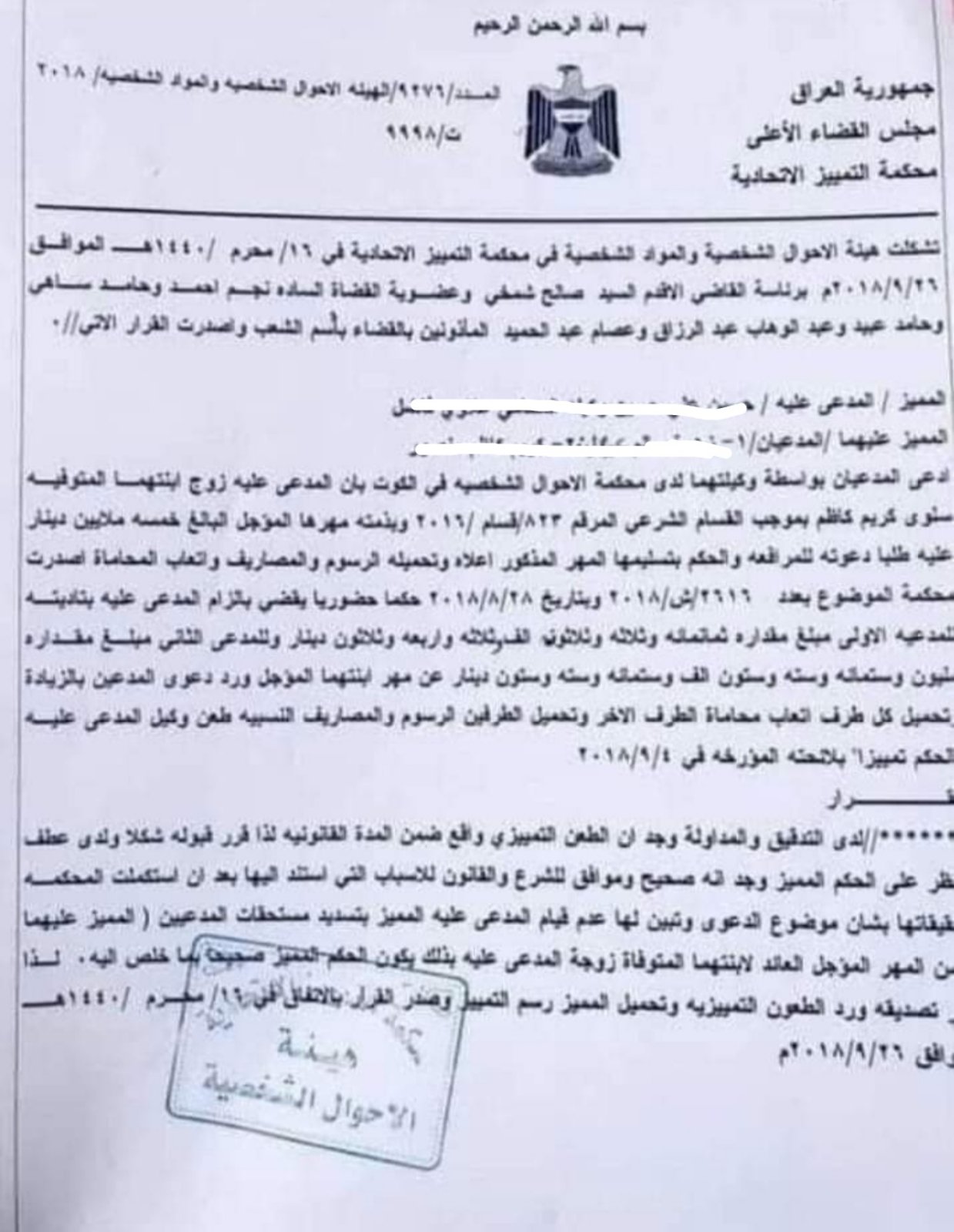 96
مقدار إستحقاق الزوجة للمهر المسمى

العقد الصحيح سبب لوجوب المهر وقد يجب المهر كله وقد يجب نصفه و قد يسقط الى بدل وقد يسقط دون ان يكون له بدل. فهذه حالات أربع و لكن المشرع العراقي نصت على حالتين فقط و ذلك في المادة (21) و نصها: 
"تستحق الزوجة كل المهر المسمى بالدخول او بموت احد الزوجين و تستحق نصف المهر بالطلاق قبل الدخول".

حالات إستحقاق الزوجة لجميع المهر المسمى:

حالة الاولى: الدخول الحقيقي
حالة الثانية: الدخول الحكمي( الخلوة الصحيحة): وهو ان يجتمع الزوج و الزوجة قبل الزفاف في مكان منفردين امنين من إطلاع الغيرعليهما بدون إذنهما، ولم يكن هناك مانع حسي أو طبعي أو شرعي يمنع الدخول الحقيقي.
المانع الحسي: كوجود شخص ثالث عاقل و لو كان أعمى أو نائما أو طفلا مميزا.
المانع الطبيعي: كأن يكون أحد الزوجين مريضا بمرض يمنع المقاربة أو كان أحد الزوجين صغيرا.
المانع الشرعي: كأن يكون أحدهما أو كلاهما صائما في الرمضان.
97
الحالة الثالثة:
 إذا مات أي من الزوجين ولو قبل الدخول تأكد المهر و أصبح غير قابل للسقوط. 
الحالة الرابعة: يتأكد المهر كله في حالة ردة الزوج.
98
حالات إستحقاق الزوجة لنصف المهر المسمى:
تستحق الزوجة نصف مهرها المسمى إذا كان العقد صحيحا و المهر مسمى تسمية صحيحة:
1. إذا وقعت الفرقة قبل الدخول و بسبب الزوج.
2. إذا وقعت الفرقة بسبب من أجنبي كالرضاع.

ملاحظة/ أن المهر المسمى هو الذي ينصف أما مهر المثل فإنه لايقبل التنصيف.
99
100
الحالات التي لا تستحق الزوجة فيها مهرا:
1. في حالة يسقط المهر و تكون زوجة بدل و يكون يسمى بدل متعة. (إذا كان الطلاق قبل الدخول من عقد صحيح و لم يكن للزوجة مهر مسمى أو كانت التسمية غير صحيحة). 
المتعة: مال يجب على الزوج دفعه لإمرأته المفارقة في الحياة بطلاق و ما في معناه، أو المال الذي يعطيه الزوج لمطلقته زيادة على المهر، لتطييب نفسها و تعويضها عن الألم الذي لحقها بسبب الفراق. 
ملاحظة/ المتعة الواجبة سواء كانت نقدا أم عينا يجب ألا تتجاوز نصف مهر المثل.
2. يسقط مهر المرأة و لاتكون المرأة حق في بدل(المتعة). 
أ. إذا حصلت الفرقة قبل الدخول من جانب الزوج أو الزوجة نتيجة لإستعمال حق شرعي يلغي العقد من أساسه كالفسخ بخيار البلوغ أو خيار الإفاقة.
ب. إذا كانت الفرقة من جانب الزوجة و كانت بمعصية منها كردتها أو مقاربتها لأحد فروع الزوج مقاربة توجب حرمة المصاهرة.
ج. إذا حصلت الفرقة قبل الدخول عقب عقد غير صحيح. 

المهر عقب عقد غير صحيح فقد نصت المادة 22على أنه"إذا وقعت الفرقة بعد الدخول في عقد غير صحيح فإن كان المهر مسمى فيلزم أقل المهرين من المسمى و المثلي وإن لم يسم فيلزم مهر المثل".
101
الزيادة في المهر و الحط عنه:
- يجوز للزوج أثناء قيام الزوجية أن يزيد في مهر زوجته شريطة أن يكون كامل الأهلية، و أن تكون الزيادة معلومة و أن تقبل الزوجة هذه الزيادة لأنها هبة و الهبة تحتاج إلى قبول الموهب له. 
- إذا كان الزوج مريضا مرض الموت و في أثناء ذلك طلب زيادة المهر لزوجته فإن الزيادة يجب ألا تتجاوز ثلث تركته.
- للزوجة الحق في التصرف في مهرها ان تقوم بإبراء زوجها من المهر أو الحط من مهرها إذا كانت كامل الأهلية أما إذا كانت قاصرة فإن تنازلها أو تنازل وليها عن مهرها لا يكون ملزما لها.
102
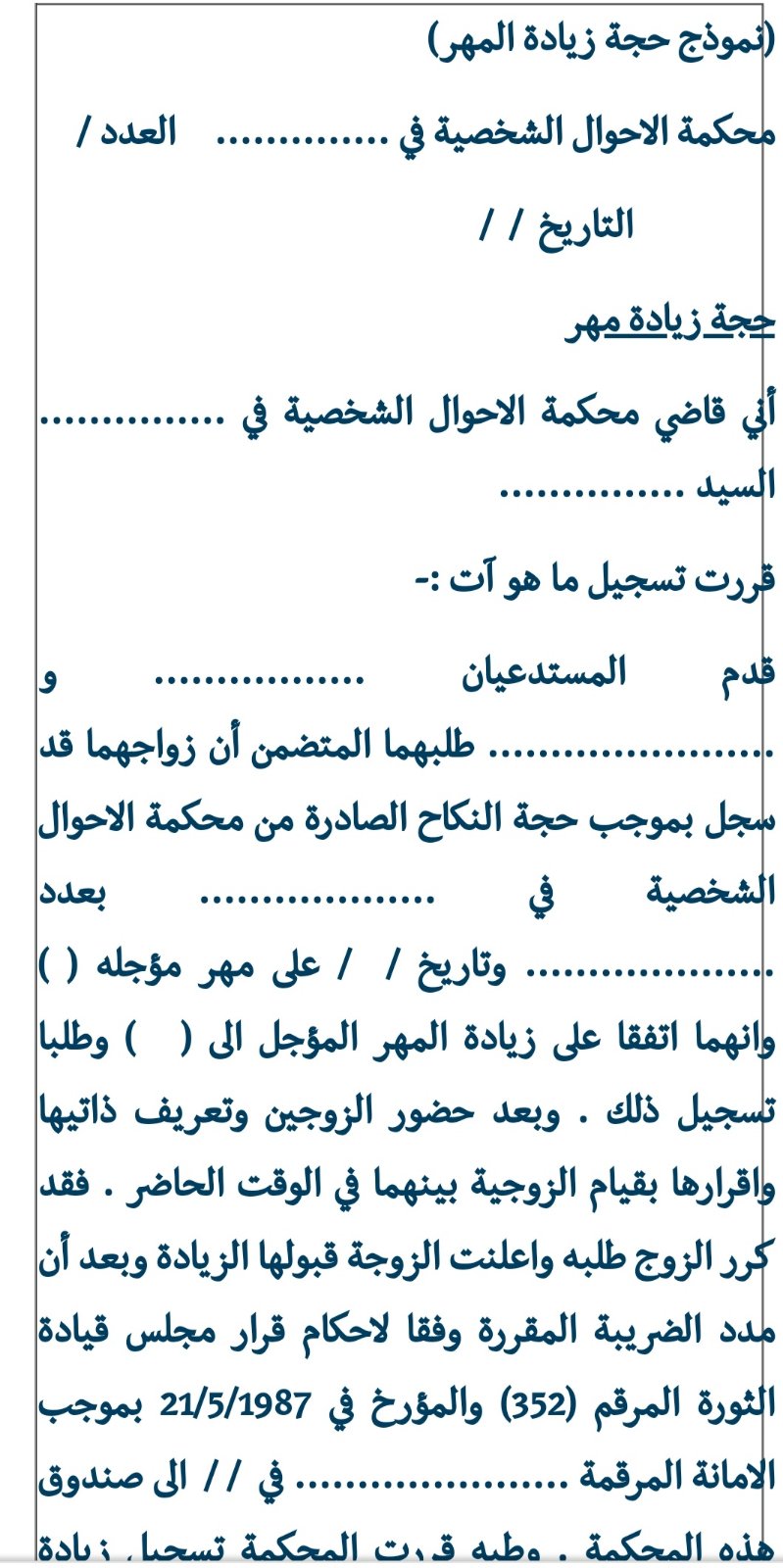 103
104
105
نفقة الزوجة 
نفقة الزوجة: إسم لما يصرفه الزوج على زوجته.
حكم النفقة: لا خلاف بين الفقهاء في أن نفقة الزوجة واجبة على زوجها. وهذا ما نصت عليه المادة 58 من القانون الأحوال الشخصي العراقي:
"نفقة كل انسان من ماله إلا الزوجة فنفقتها على زوجها من حين العقد الصحيح".
س/ متى تجب النفقة على الزوج؟
العقد الصحيح هو سبب وجوب النفقة، ولا نفقة في العقد الفاسد، و الزوجة تستحق النفقة مسلمة كانت أو كتابية.

بالنسبة إلى قانون التعديل في اقليم كوردستان فقد أوجب النفقة على الزوج لزوجته، و إذا كانت الزوجة ذات يسار ورضيت بالمشاركة حينئذ تتوزع مسؤولية الإنفاق على الزوجين. و هذا ما نصت عليه المادة 23: 
"تجب نفقة الزوجة على الزوج في حالة يسار الزوجة تكون المسؤولية مشتركة إن رضيت بها".
106
الحكم الشرعي لمشاركة الزوجة في الإنفاق:  
مشاركة الزوجة في مسؤولية الإنفاق إن رضيت بها، حكم جديد فلم يذهب أحد من الفقهاء الفقه الإسلامي إلى هذا الرأي وفي نفس الوقت لا يوجد دليل شرعي صريح يمنع ذلك. 
مشاركة في الأنفاق تعاون و التعاون مرغوب و مطلوب شرعا. وهذه المشاركة يمكن تكييفها شرعا بأنها تنازل للزوجة عن حقها في النفقة مادامت واجبة في الأصل على الزوج أو قد يكون إبراء للزوج من نفقتها.
هل يجوز للزوجة إبراء الزوج من النفقة؟
إذا كانت النفقة قد ثبت في الماضي بأن كانت مفروضة بقضاء القاضي أو اتفق عليها الزوجان جاز للزوجة أن تبرئ ذمة زوجها منها لأن النفقة الماضية دين ثابت في ذمة الزوج ولا خلاف في ذلك بين الفقهاء. 
اما إذا كانت النفقة الماضية غير مفروضة بقضاء أو تراض فقد ذهب الجمهور الى جواز ابراء الزوجة زوجها لتلك النفقة. و ذهب الحنفية الى عدم جواز ذلك لأن النفقة لم تثبت دينا في ذمة الزوج.
107
أما بالنسبة للنفقة المستقبلية فإن جمهور الفقهاء لم يجيزوا إبراء الزوجة لزوجها لأن الإبراء اسقاط ليدين وجب الوفاء به، و النفقة المستقبلية لم تجب بعد فلا تكون دينا و من ثم لا تقبل الإبراء.
اما ذهب الحنفية إلى جواز ذلك في حالتين حصرا:
- إذا كانت هنالك مدة محددة بالقضاء أو التراضي.
- الإبراء من نفقة العدة في مقابل الخلع او الطلاق.

إذا أسقطت حقها كليا أو جزئيا في النفقة فهل لها الحق في الرجوع؟
للزوجة حق الرجوع لأن القانون علق مشاركتها بإرادتها برضاها، و بالتالي لها الرجوع عن ذلك و المطالبة بحقها في النفقة.
108
أسس تقدير النفقة
أولا: عناصر النفقة ( مكونات النفقة) 
حددت الفقرة(2) من المادة (24) هذه العناصر و نصها:
"تشمل النفقة الطعام و الكسوة و السكن و لوازمها و أجرة التطبيب بالقدر المعروف و خدمة الزوجة التي يكون لأمثالها معين".
جاءت مشتملات النفقة و مكوناتها في هذه المادة على سبيل الحصر.
1. الطعام
2. الكساء
3. السكن
4. أجرة التطبيب
5. خدمة الزوجة

ثانيا: تقدير النفقة 
هل تقدر النفقة بحسب حال الزوج من اليسار و الإعسار؟ أم بحال الزوجة من اليسار و الإعسار؟ أم بحالهما معا؟
النفقة تقدر بحسب حال الزوجين معا من اليسار و الإسعار، فإن كانا موسرين وجبت لها نفقة اليسار و إن كانا معسرين وجبت لها نفقة الإعسار وإن كانا متوسطي الحال أو أحدها معسرا و الأخر موسرا وجبت نفقة الوسط و نصت المادة (27) على أنه:
"تقدر النفقة للزوجة على زوجها بحسب حالتيهما يسرا و عسرا".
109
ثالثا: الزيادة و النقص في النفقة
إن فرض النفقة من قبل المحكمة لا يمنع من زيادتها أو نقصها تبعا لحال الأسعار غلاء و رخصا و تغير حال كل من الزوجين و قد نصت على ذلك المادة ( 28 ) على أنه: 
"1. تجوز زيادة النفقة و نقصها بتبدل حالة الزوجين المالية و أسعار البلد. 2. تقبل دعوى الزيادة أو النقص في النفقة المفروضة عند حدوث طوارئ تقتضي ذلك".

وقد ذهب القضاء إلى أن دعوى زيادة النفقة لا تقبل إذا أقيمت قبل أقل من سنة من تأريخ صدور الحكم بالنفقة إلا إذا أثبت المدعي أن واردات المدعى عليه قد إزدادات عما كان يحصل عليه بتأريخ فرض النفقة.

ملاحظة/ المقصود بالطوارئ زيادة دخل من عليه الإنفاق أو نقصه كأن يكون من عليه النفقة موظفا و يحال على التعاقد.
110
سقوط النفقة بالنشوز و إلزام الزوجة بالمطاوعة
النشوز

قانون الاحوال الشخصية للإقليم قد عرف النشوز في المادة (25) كما يأتي:
"النشوز هو تعالي أحد الزوجين على الاخر كما في الحالات الاتية: 
1. هجر الزوج أو ترك الزوجة بيت الزوجية بلا إذن و بغير وجه شرعي.
2. تعسف أي من الزوجين في أداء الواجبات الزوجية أو الإخلال بها قاصدا الإضرار بالزوج الاخر.
3. عدم تهيئة الزوج لزوجته البيت الشرعي المناسب لحالتهما الاجتماعية و الإقتصادية.
4. منع الزوج أو الزوجة من الدخول إلى البيت دون عذر شرعي.
111
ملاحظات
- فعبارة النشوز اطلقت لكل من الزوج و الزوجة.
- عبارة التعالي لم يوضع أي إطار يجعل القاضي قادرا على الاطاحة به، وما ذكر من حالات جاءت بعد صيغة (كما) واردة على سبيل المثال و ليس على سبيل الحصر.
- لم ينص القانون على سقوط النفقة في الحالات التي نصت عليها المادة (25) و لكن المفهوم المخالف لما ورد في الفقرة (1) من المادة (24) تدل على ذلك و كالأتي: 
" تعتبر نفقة الزوجة غير المخلة بالإلتزامات الزوجية الواردة في هذا القانون دينا في ذمة زوجها من وقت إمتناع الزوج عن الإنفاق".
أي أن النفقة لا تجب على الزوج في مدة إخلال الزوجة بهذه الإلتزامات بسبب نشوزها.
- أن القانون منع أيا من الزوجين من مطالبة الأخر بالطاعة في أي أمر مخالف لأحكام الشريعة و القانون، كما و نصت المادة (33) على أنه:
"لا طاعة للزوج على زوجته و لا للزوجة على زوجها في كل امر مخالف لأحكام الشريعة و القانون".
112
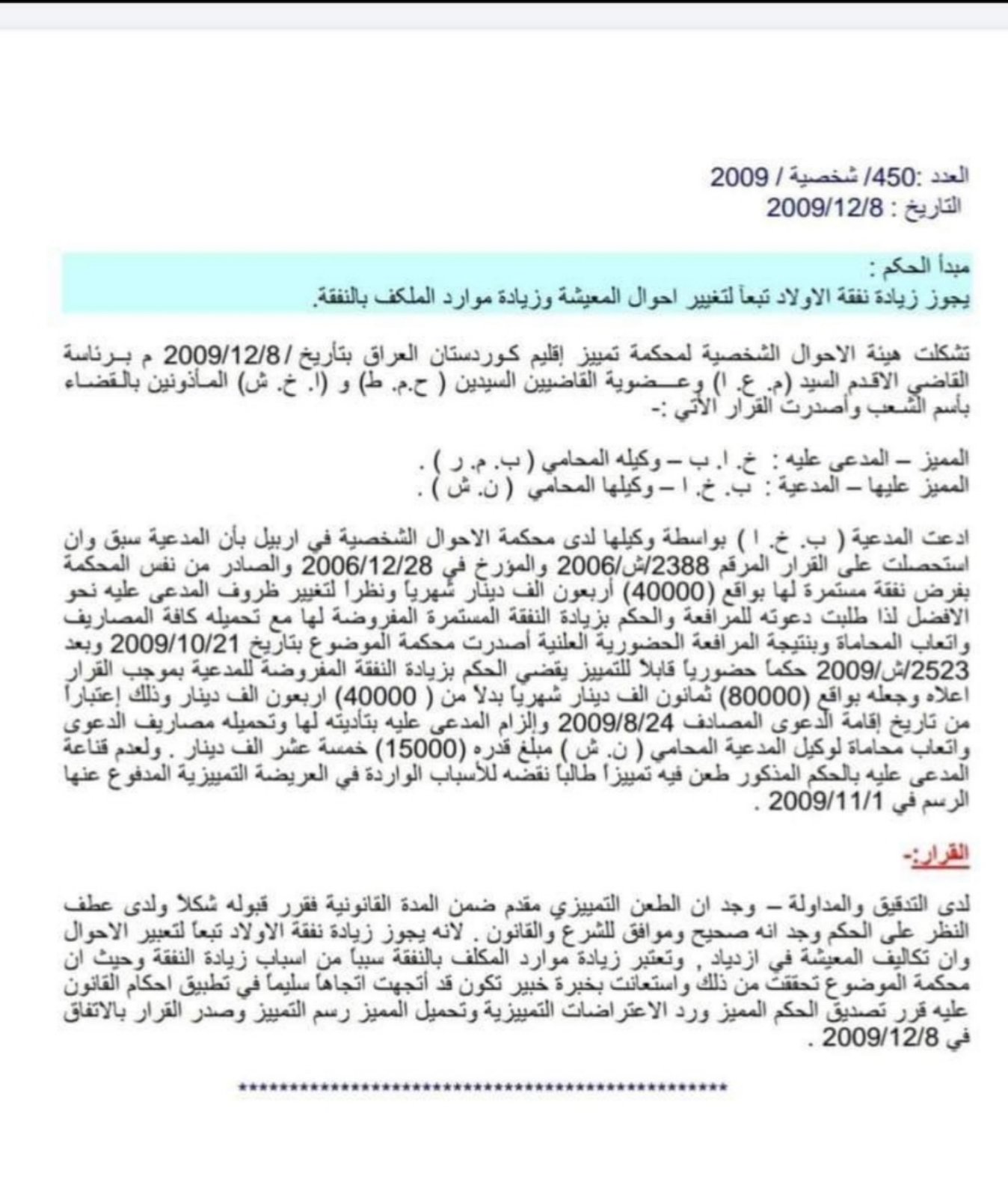 113
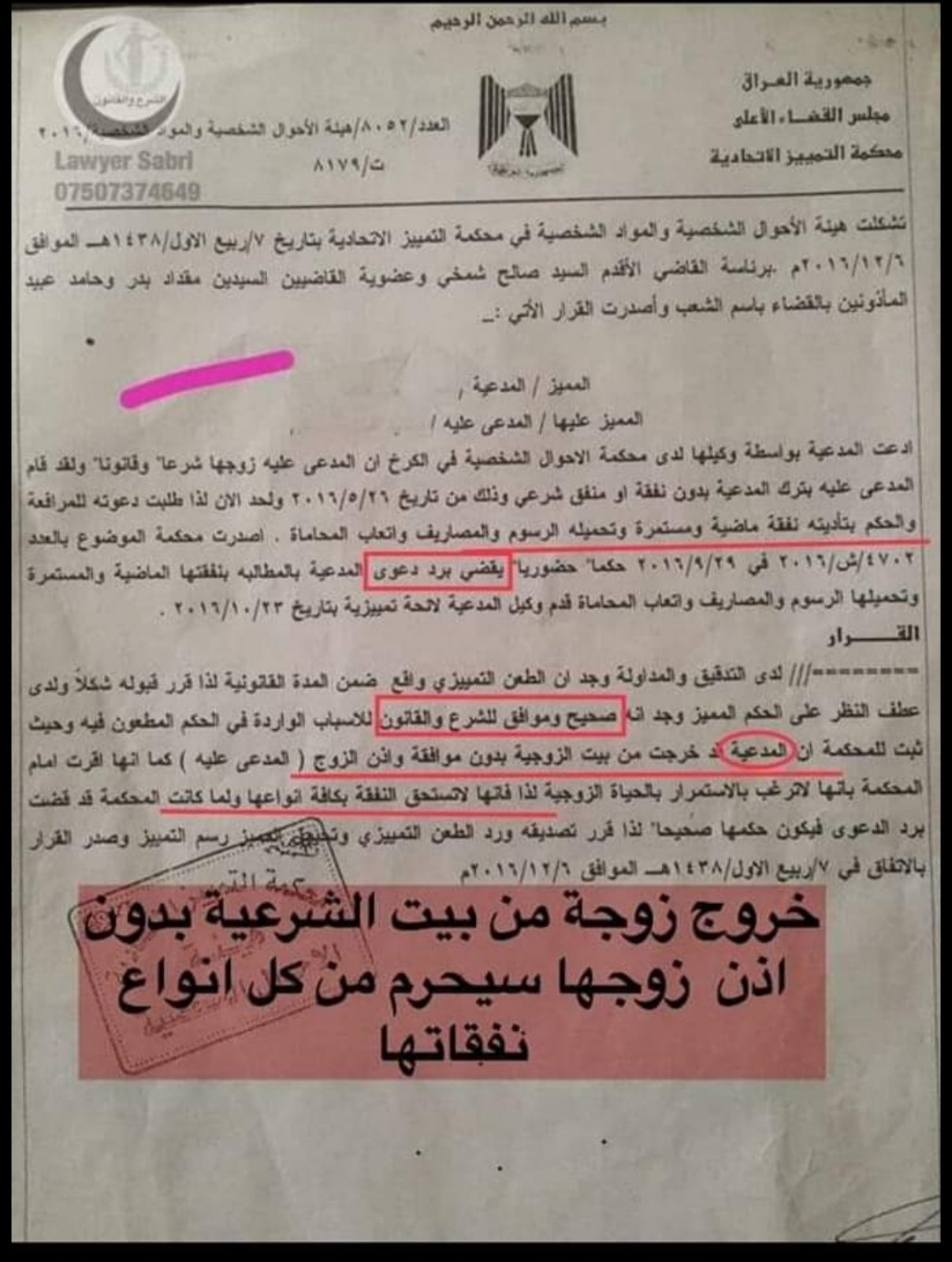 114
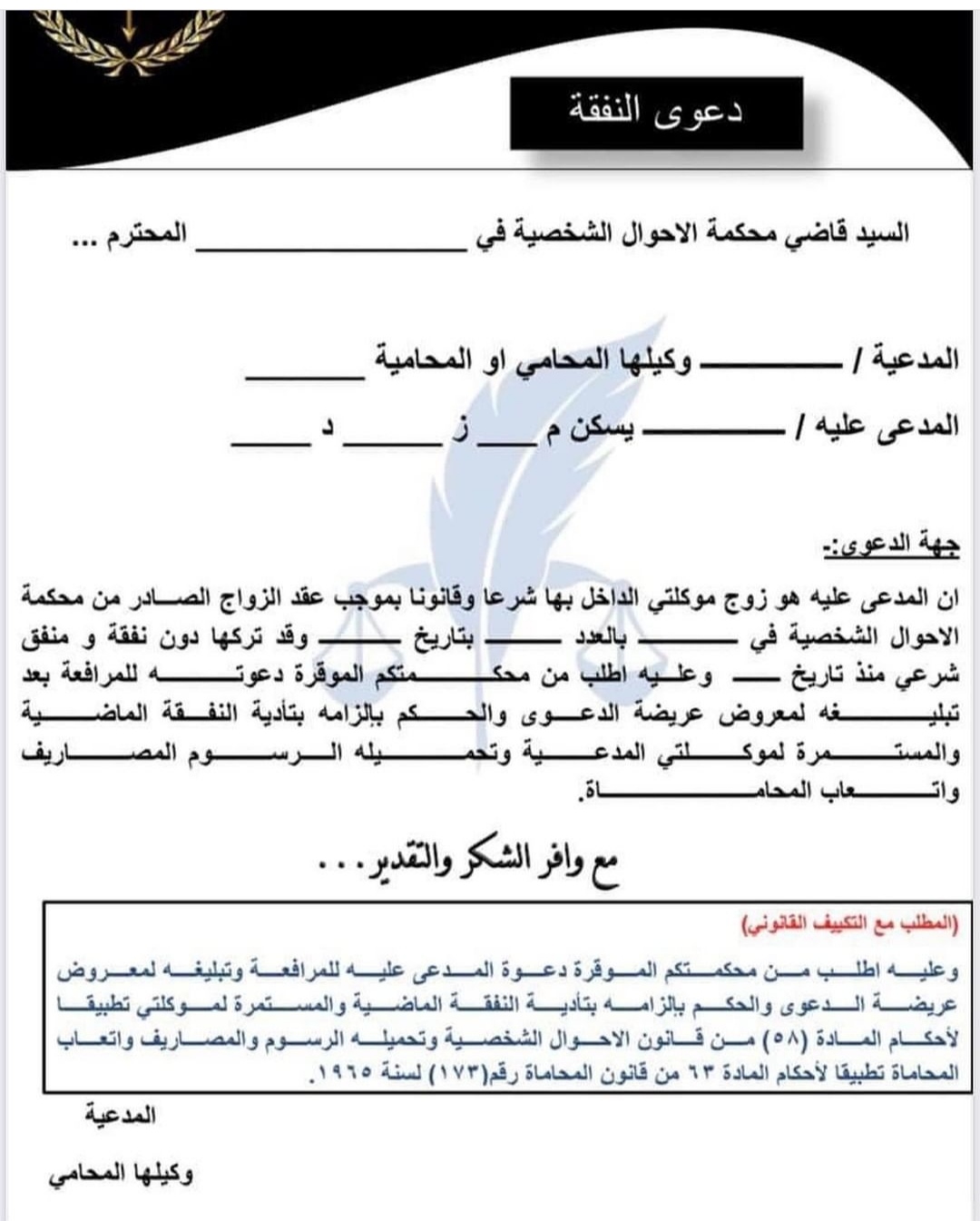 115
اثار النشوز

نصت الفقرة 2 من المادة 25 على أنه: 
" على المحكمة أن تتريث في إصدار الحكم بنشوز أحد الزوجين حتى تقف على أسباب النشوز و أن تستنفذ جميع مساعيها في إزالة تلك الأسباب التي تحول دون ذلك".
إذا صدرت المحكمة الحكم بالنشوز تترتب على حكمها ما ياتي:
1. سقوط نفقة الزوجة فور صدور الحكم بالنشوز إذا كانت هي الناشز، أما اذا كان الزوج هو الناشز و كانت الزوجة موسرة مشاركة له في الإنفاق فان المبلغ الذي كانت تنفقه يسقط و يتحمل الزوج كل النفقة.
2. نصت الفقرة 3 من المادة 25 على أنه: "يعتبر النشوز سببا في أسباب التفريق بعد مرور 6 أشهرعلى إكتساب حكم النشوز درجة البتات وعلى الوجه الَاتي:
1. إذا كان الزوج هو الناشز :
- يستمر  في الإنفاق 
- عند التفريق يجب عليه دفع كل ما تبقى من المهر 
- عليه النفقة في فترة العدة
- للزوجة المطالبة بالتعويض اذا أصابها ضرر
116
2. إذا كانت الزوجة هي الناشزا:
- تسقط  نفقتها 
- بعد التفريق قبل الدخول لا تستحق شيئا من المهر
- التفريق بعد الدخول تأخذ نصف المهر

ملاحظة/ الطلاق الواقع جراء النشوز يعد طلاقا بائنا بينونة صغرى
117
نفقة زوجة الغائب
نصت المادة (29) على أنه: 
"اذا ترك الزوج زوجته بلا نفقة و اختفى أو تغيب أو فقد أو سجن حكم القاضي لها بالنفقة من تأريخ الترك و يقوم صندوق الرعاِية الإجتماعية بصرف النفقة المقدرة". 

وما يدفعه صندوق الرعاية الاجتماعية في هذه الحالة دين في ذمة الزوج اذا ظهر.
وقد كان القانون قبل التعديل يأذن للزوجة بالإستدانة باسم الزوج فيما اذا لم يكن هنالك للزوج مال ظاهر تستطيع الإنفاق منه، و اذا لم يكن لها قريب أو وجد لكنه كان معسرا و لم تستطيع أن تستدين التزمت الدولة بالإنفاق.
118
حكم دين النفقة و النفقة المؤقتة
دين النفقة 
متى تصبح النفقة دينا في ذمة الزوج؟
اختلف الفقهاء في الوقت اعتبار النفقة دينا في ذمة الزوج على رأيين ولكن القانون نص في المادة (24) على انه: 
"تعتبر نفقة الزوجة غير المخلة بالالتزامات الزوجية دينا في ذمة زوجها من وقت إمتناع الزوج عن الإنفاق".

- وإذا صارت النفقة دينا و امتنع الزوج عن دفعها لزوجته أجبر ذلك عن طريق التنفيذ الجبري و يجوز لها أن تطلب حبسه إذا لم يكن له مال ظاهر، غير أن هذا الحبس لا يسقط الدين لأنه ليس عوضا بل هو وسيلة يلجأ إليها لحمله على إظهار ماله، و إذا كان الزوج معسرا فإن لها الإستدانة بإسمه كما يجوز لها أخذ كفيل بالنفقة المتجمدة.
- وإذا مات الزوج 	و لم يكن قد سدد ما عليه من دين النفقة فإن من حق الزوجة أن تقيم الدعوى على ورثة زوجها بنفقتها الماضية المترتبة بذمة الزوج.
"لا تسقط المقدار المتراكم من النفقة بالطلاق أو بوفاة أحد الزوجين" المادة (32)
119
النفقة المؤقتة 
تنص المادة (31) على أن:
1. للقاضي أثناء النظر في دعوى النفقة أن يقر تقدير نفقة مؤقتة للزوجة على زوجها و يكون هذا القرار قابلا للتنفيذ.
2. يكون القرار المذكور تابعا لنتيجة الحكم الأصلي من حيث إحتسابه أو رده.

تستهدف تقدير النفقة المؤقتة للزوجة الى ايجاد حل عاجل للزوجة ريثما تنتهي اجراءات الدعوى التي قد تطول أحيانا إلى درجة تتضرر فيها الزوجة المعسرة إلى حد كبير.
120
الطــــلاق
تعريف الطلاق:
الطلاق لغة: رفع القيد حسيا أو معنويا. 
الطلاق شرعا: هو رفع قيد النكاح في الحال أو المآل بلفظ مخصوص. 
المقصود بالنكاح هنا يقصد بها النكاح الصحيح بمعنى عقد الزواج الصحيح.
 ** أما اذا لم يكن عقد الزواج صحيحا وفيه خلل فان انهاءه يكون بالفسخ. 
** واذا كان فاسدا أو باطلا فان انهاءه يكون بالمتاركة.
** العقد اذا لم يكن صحيحا فلا يعد قيدا حتى يرفع. 

جائت عبارة (بلفظ مخصوص)  في التعريف لتمييز الطلاق  عن الفسخ, لأن الفسخ لا يحتاج الى لفظ مخصوص, ويشمل اللفظ المخصوص كل ما دل على الطلاق من الألفاظ الصريحة أو الكنائية.
** وقد يقع الطلاق بالكتابة أو الاشارة اذن لا يشترط أن تكون الطلاق باللفظ فقط.
121
الطلاق في قانون الأحوال الشخصية 
عرفت الطلاق في قانون الاحوال الشخصية العراقي في الفقرة 1 من المادة 34  والتي تنص على: 
(الطلاق رفع قيد الزواج بصيغة صريحة تدل عليه شرعا وقانونا دون التقييد بصيغة محددة أو لغة معينة بايقاع من الزوج أو الزوجة ان وكلت به أو فوضت أو من القاضي) 
نلاحظ ان الفرق بين هذا التعريف والتعريف الشرعي هو :
1- ان القانون أقر بوضوح امكانية ايقاع الطلاق من قبل الزوجة ايضا ان وكلت او فوضت من قبل زوجها حق تطليق نفسها.
2- ان القانون أقر ايقاع الطلاق من قبل القاضي أيضا. 
وهذان الامران محل خلاف بين الفقهاء 
اذن الطلاق يقع من الزوجة بصورتين:
1- التوكيل: وذلك بأن يوكلها الزوج في طلاق نفسها.
2- التفويض: وهو أن يملك الزوج زوجته حق تطليق نفسها.

ملاحظة\ الطلاق عند بعض الفقهاء لايقع الا بصيغة مخصوصة:
1- ففي الفقه الجعفري هي صيغة (طالق) فلو قال الزوج لزوجته ( انت طالق أو من المطلقات) فلا يقع الطلاق. 
2- اما القانون فقد كانت القانون قبل التعديل يشترط ايقاعه بالصيغة المخصوصة له شرعا كأنت طالق بالنسبة للجعفرية وأنت مطلقة أو طلقتك بالنسبة للمذاهب الاخرى. 
3- أما القانون الحالي بعد التعديل الغى اشتراط صيغة معينة او محددة ولكنه اشترط وجود (صيغة صريحة) تدل عليه شرعا وقانونا والصيغة الصريحة التي تدل شرعا وقانونا على الطلاق هو مشتقات كلمة (الطلاق).
122
الطلاق في قانون الأحوال الشخصية 
عرفت الطلاق في قانون الاحوال الشخصية العراقي في الفقرة 1 من المادة 34  والتي تنص على: 
(الطلاق رفع قيد الزواج بصيغة صريحة تدل عليه شرعا وقانونا دون التقييد بصيغة محددة أو لغة معينة بايقاع من الزوج أو الزوجة ان وكلت به أو فوضت أو من القاضي) 
نلاحظ ان الفرق بين هذا التعريف والتعريف الشرعي هو :
1- ان القانون أقر بوضوح امكانية ايقاع الطلاق من قبل الزوجة ايضا ان وكلت او فوضت من قبل زوجها حق تطليق نفسها.
2- ان القانون أقر ايقاع الطلاق من قبل القاضي أيضا. 
وهذان الامران محل خلاف بين الفقهاء 
اذن الطلاق يقع من الزوجة بصورتين:
1- التوكيل: وذلك بأن يوكلها الزوج في طلاق نفسها.
2- التفويض: وهو أن يملك الزوج زوجته حق تطليق نفسها.

ملاحظة\ الطلاق عند بعض الفقهاء لايقع الا بصيغة مخصوصة:
1- ففي الفقه الجعفري هي صيغة (طالق) فلو قال الزوج لزوجته ( انت طالق أو من المطلقات) فلا يقع الطلاق. 
2- اما القانون فقد كانت القانون قبل التعديل يشترط ايقاعه بالصيغة المخصوصة له شرعا كأنت طالق بالنسبة للجعفرية وأنت مطلقة أو طلقتك بالنسبة للمذاهب الاخرى. 
3- أما القانون الحالي بعد التعديل الغى اشتراط صيغة معينة او محددة ولكنه اشترط وجود (صيغة صريحة) تدل عليه شرعا وقانونا والصيغة الصريحة التي تدل شرعا وقانونا على الطلاق هو مشتقات كلمة (الطلاق).
123
الاشهاد في الطلاق: 
نصت الفقرة 3 من المادة 35 من قانون الأحوال الشخصية على ( لايعتد بالطلاق الا بحضور شاهدين عدلين حين الايقاع أو الاقرار به أمامها أو أمام القاضي) 

اذن بموجب القانون:
1- الطلاق لايعد واقعا ولا يترتب عليه أثر قانوني الا اذا تم بحضور شاهدين وقت الايقاع.
2- أو اذا أقر به أمامهما اي أمام الشاهدين أو بحضورهما أو أقرا به أمام القاضي. 

وبالنسبة للشاهدين هنا يجوز أن يكونا أمرأتين وذلك قياسا على البند (د) من الفقرة (1) من المادة السادسة من قانون الأحوال الشخصية العراقي والتي تنص على (شهادة شاهدين متمتعين بالأهلية القانونية على عقد الزواج) 
حيث ساوى هذه المادة بين الرجل والمرأة في الشهادة على الزواج.
124
الغاية من تشريع الطلاق 
بما أن عقد الزواج عقد مستمر دائم محله حل المعاشرة بين الزوجين بغية بناء حياة مشتركة تسودها السكينة والاطمئنان ولأجل انجاب الذرية والأطفال وبناء العائلة.
ولكن قد يحدث في الحياة الزوجية ما يتعارض تماما مع هذه الغايات فتصبح حياتهما جحيما وهذا نتيجة للتباين في الطباع أو التفاوت في السلوك والأخلاق أو بعض المرات بسبب عدم الانجاب. 
فهنا جعل الله تعالى الطلاق مخرجا من هذا الضيق لأن اجبار والزام الزوجين بالاستمرار في عقد زواج لم يحقق أهدافه أمر لا يقبله العقل والمنطق. 
فالطلاق هو وسيلة نجاة من حياة لاتطاق.

فالقانون أعطى حق الطلاق للزوجين وبالطريقة التي سنذكرها لاحقا.
أما الشريعة لو تمنع الطلاق ولكن هناك الكثير من الفقهاء يرون ان الأصل في الطلاق هو الحظر بالاستدلال الى قول رسول الله (ص) (أبغض الحلال عند الله هو الطلاق)
125
أقسام الطلاق 
ينقسم الطلاق في الفقه الاسلامي الى أقسام ياعتبارات متعددة منها: 
 أولا: من حيث امكانية ارتجاع الزوجة :        
   أ- طلاق رجعي      ب- طلاق بائن  
ثانيا: الطلاق السني والطلاق البدعي 
ثالثا: الطلاق الصريح والطلاق الكنائي 
رابعا: الطلاق المنجز والطلاق المعلق والطلاق المضاف للمستقبل 


    أولا: من حيث امكانية ارتجاع المرأة 
أ- الطلاق الرجعي 
هو الذي يملك الزوج بعده اعادة زوجته اليه مادامت في العدة بدون توقف على رضاها وبدون حاجة الى عقد ومهر جديدين وهذا في الفقه الاسلامي. 
أما في قانون الأحوال الشخصية فقد نصت الفقرة 1 من المادة 38 على ( الرجعي هو ما جاز للزوج مراجعة زوجته اثناء عدتها منه دون عقد على أن تتوافر رغبتها في الاصلاح) 
اذن في القانون يشترط موافقة الزوجة ورضاها للرجوع في فترة العدة ودون الحاجة الى عقد جديد .
126
ب- الطلاق البائن: ينقسم الطلاق البائن الى:
 1- طلاق بائن بينونة صغرى        2- طلاق بائن بينونة كبرى 

1- الطلاق البائن بينونة صغرى: 
وهو الذي لايملك الزوج بعده اعادة زوجته الا برضاها وبعقد جديد ومهر جديد دون أن تتوقف هذه الاعادة على زواج زوجته من رجل اخر. 


2- الطلاق البائن بينونة كبرى: 
وهو الذي لا يملك الزوج بعده أن يعيد زوجته الا برضاها وبعقد ومهر جديدين وبعد أن تتزوج من رجل آخر زواجا صحيحا ويدخل بها دخولا حقيقيا ثم يفارقها بسبب من أسباب الفرقة أو بموت عنها وتنقضي  عدتها منه.
127
حكم الطلاق الرجعي
تثبت مع الطلاق الرجعي الأحكام التالية: 
1- نقص عدد الطلقات التي يملكها الزوج.
2- امتلاك الزوج حق اعادة زوجته المطلقة أثناء عدتها في الشرع ( أما في القانون يجب أن تكون برضاها) ويسقط هذا الحق بانتهاء العدة. 
3- بقاء حق المعاشرة بين الزوجين وللزوجة على زوجها حق النفقة كما أن التوارث بينهما يبقى قائما فاذا مات أحد الزوجين أثناء العدة ورثه الزوج الآخر مالم يكن هناك مانع من موانع الارث. 
4- عدم جواز عقد الزوج على من تحرم عليه من النساء كاخت زوجته مادامت الزوجة الاولى في العدة كما لايجوز له ان يتزوج بخامسة. 
5- أن مجرد الطلاق اذا كان رجعيا لايحل ما أجل من المهر الى أقرب الأجلين لأن الزوجية قائمة وأنما يحل المؤجل اذا انتهت العدة بدون مراجعة.
6- المطلقة رجعيا  يلحقها طلاق الزوج في الفقه الاسلامي بمعنى يستطيع الزوج أن يطلقها في فترة العدة, أما في القانون فلايجوز طلاق المعتدة.
128
المقصود بالرجعة وكيفيتها
يقصد بالرجعة: اعادة الزوج زوجته اليه ويعني ذلك ابقاء النكاح على ما كان عليه وتتحقق الرجعة بالفعل أو بالقول وتجب الاشارة الى ان الرجعة حق ثابت للزوج ولا تسقط باسقاطه لأن اسقاط هذا الحق يعني تغيير حكم شرعي ثابت بالنص, فلو قال الزوج لزوجته أنتي طالق على أن لا يكون لي الحق في 
الرجعة فان حقه في ارتجاع زوجته يبقى قائما. 
حكم الطلاق البائن
اولا: حكم الطلاق البائن بينونة صغرى 
تترب على هذا الطلاق عدة أحكام وهي: 
 1- انقطاع الحياة الزوجية في الحال وعدم بقاء شئ من أحكام الزوجية سوى العدة ونفقتها. 
2- نقص عدد الطلقات التي يملكها الزوج على زوجته فيما اذا عقد عليها مرة اخرى.
عند جمهور الفقهاء:اذا تزوج الزوجة بعد الطلاق البائن بينونة صغرى من رجل آخر ودخل بها ثم طلقها أو مات عنها وانتهت عدتها منه فحينئذ اذا جاءت وتزوجت من الزوج الأول فانه يملك عليها ثلالث طلقات. 
3-  يحين أجل مؤخر المهر بمجرد الطلاق. 
4- اذا مات أحد الزوجين لايرثه الآخر ولو في أثناء العدة. 
5- تحل المطلقة لمطلقها بعقد جديد.
6- اذا كانت المرأة مطلقة بالالفاظ الصريحة في الطلاق وكانت في عدتها فان طلاق زوجها لها يعتبر واقعا عند الحنفية. وعند جمهور الفقهاء لا يلحقها الطلاق لأن الطلاق السابق قطع الزوجية فلا تكون الزوجة محلا لطلاق جديد.
129
ثانيا: حكم الطلاق البائن بينونة كبرى 
يشترك الطلاق البائن بينونة كبرى مع الطلاق البائن بينونة صغرى في الأحكام السابقة فيما عدا الحكميين الآتيين: 
1- البينونة الكبرى نهاية ما يملك الزوج على زوجته من الطلاق وعليه فلا محل بعدها لطلاق آخر يوقعه الزوج على المرأة باتفاق الفقهاء. 
2- لا يستطيع المطلق (طلاقا بائنا بينونة كبرى) أن يتزوج من مطلقته الا بعد أن تتزوج من رجل آخر زواجا صحيحا ويدخل بها دخولا حقيقيا ثم يطلقها أو يموت عنها وتنتهي عدتها منه. 

أما تنظيم هذه الأحكام في القانون:
فقد نصت المادة 38 على ( الطلاق قسمان: 1- رجعي وهو ما جاز للزوج مراجعة زوجته أثناء عدتها منه دون عقد على أن تتوافر رغبتهما في الاصلاح وهذا في القانون أما في الفقه الاسلامي فانه لايشترط رضاها بالرجعة. 
2- بائن, وهو قسمان: أ. بينونة صغرى: وهي ماجاز فيه للزوج التزوج بمطلقته بعقد جديد.
                         ب. بينونة كبرى: وهي ما حرم فيه على الزوج التزوج من مطلقته التي طلقها 
                            ثلاثا متفرقات ومضت عدتها)
130
الطلاق بلفظ واحد
اختلف الفقهاء في وقوع هذا الطلاق وعدم وقوعه وعدد الطلقات وكما يأتي: 
1- ذهب جمهور الفقهاء الى انه يقع به ثلاث طلقات ولافرق في ذلك بين أن تكون المطلقة مدخولا بها أو غير مدخول بها. 
2- وذهب بعض الفقهاء الى وقوع ثلاث طلقات ان كانت المطلقة مدخولا بها والى وقوع واحدة اذا كانت غير مدخول بها.
3- وذهب بعض الفقهاء الى وقوع طلقة واحدة. 

س\ بأي من الاراء أخذ قانون الأحوال الشخصية العراقي؟
 ج\  لقد نصت الفقرة 2  من المادة 37 من قانون الأحوال الشخصية العراقي على ( الطلاق المقترن بعدد لفظا أو اشارة لايقع الا واحدة ولايقع طلاق المعتدة) 
اذن اخذ المشرع العراقي بالرأي الثالث من اراء الفقهاء.
131
الطلاق بدون سبب (الطلاق التعسفي) 
ذهب اكثرية الفقهاء الى ان الأصل في الطلاق وجود حاجة الى ايقاعه واذا لم يكن هناك حاجة للطلاق فان المطلق يكون اثما , وأصل الطلاق هو الحظر . 
 أما في القانون فقد نصت الفقرة 3 من المادة 39على (اذا طلق الزوج زوجته وتبين للمحكمة ان الزوج متعسف في الطلاق وان الزوجة اصابها ضرر من جراء ذلك تحكم المحكمة بطلب منها على مطلقها بتعويض يتناسب وحالته المالية ودرجة تعسفه يقدر جملة على ان لاتقل عن نفقتها لمدة ثلاث سنوات ولاتزيد على خمس سنوات علاوة على حقوقها الثابتة الاخرى)
اذن حسب القانون العراقي يقع الطلاق تعسفيا. 
الطلاق الصريح والطلاق الكنائي 
يقسم الطلاق من حيث اللفظ الدال عليه الى:
1- الطلاق الصريح: وهو ما صدر بلفظ لا يحتمل غير الطلاق لغة او عرفا, وحكم هذا الطلاق انه يقع بدون الحاجة الى نية أو دلالة الحال. 
2- الطلاق الكنائي : وهو ما صدر بلفظ يحتمل الطلاق وغيره مما لم يتعارف الناس استخدامه للطلاق مثل أن يقول الزوج لزوجته ( الحقي بأهلك , أذهبي, اخرجي, أمرك بيدك) 
س\  هل يقع الطلاق في حالة التلفظ بهذه الكلمات؟ أي بلفظ يحتمل الطلاق؟ أو نقول ما حكم الطلاق الكنائي؟
ج\ حكم هذا النوع من الطلاق انه يقع به الطلاق مع النية فان كان الزوج ينوي به الطلاق فانه يقع به الطلاق أما اذا لم ينوي الطلاق فلا يقع به.
132
الطلاق المنجز والطلاق المعلق والطلاق المضاف للمستقبل
1- الطلاق المنجز: هو ما كانت صيغته مطلقة غير مضاف الى زمن المستقبل ولا معلقة على حصول امر في المستقبل كأن يقول الزوج لزوجته : انت طالق او مطلقة او طلقتك.
س\ ما حكم هذا النوع من الطلاق في الفقه؟
ج\ حكمه انه واقع في الحال وتترتب عليه اثاره بمجرد صدوره اذا توفرت فيه الشروط.

2- الطلاق المضاف للمستقبل: هو الطلاق الذي اضيف وقوعه الى وقت في المستقبل كأن يقول الزوج لزوجته: انتي طالق غدا او بداية السنة المقبلة.
س\ ما حكم هذا النوع من الطلاق في الفقه؟
ج\ يقع الطلاق بحلول الزمن المضاف اليه اذا كانت المرأة محلا لوقوع الطلاق عليها عند ذلك الوقت وكان الرجل اهلا لذلك.

3- الطلاق المعلق: هو مارتب وقوعه على حصول أمر في المستقبل بأداة من ادواة الشرط (أن اذا متى لو) كأن يقول الزوج لزوجته : ان دخلت دار فلان فأنت طالق وان خرجتي بغير اذني فأنت طالق.
س\ ما حكم هذا النوع من الطلاق في الفقه؟
ج\ يقع الطلاق بشرط ان يكون الشرط المعلق عليه الطلاق يحتمل ان يكون او لايكون.
133
الطلاق المستعمل بصيغة اليمين (الحلف بالطلاق):
مثال: قول الزوج بالطلاق سأفعل هذا الشئ , او علي الطلاق لأفعلن كذا.
السؤال هنا: هل يقع طلاقه ام لا اذا لم يفعل ما عزم عليه؟ 
في الجواب نقول اختلف الفقهاء في ذلك وكما يأتي: 
1- يقول جمهور الفقهاء يقع الطلاق اذا حنث (تراجع)  في يمينه.
2- يقول الظاهرية والجعفرية لايقع الطلاق ولا تجب الكفارة. 
3- يقول ابن تيمية وابن القيم من الحنابلة لايقع الطلاق وتجب به الكفارة. 


س\ ماهي موقف القانون العراقي من الطلاق المنجز والطلاق المعلق والطلاق المضاف للمستقبل والطلاق بصيغة اليمين؟ 
ج\ نصت المادة 36 من قانون الأحوال الشخصية العراقي على ( لايقع الطلاق غير المنجز أو المشروط أو المستعمل بصيغة اليمين)
134
انواع اخرى من الطلاق
هناك انواع اخرى من الطلاق لم يتعرض القانون لذكرها وسنذكرها هنا باختصار :
1- طلاق الصبي المميز:
بالنسبة لوقوع طلاق الصبي المميزهناك اختلاف في أراء الفقهاء حول وقوعه وعدم وقوعه وهي كالاتي:
اولا: ذهب جمهور الفقهاء الى عدم وقوعه 
ثانيا: ذهب بعض الفقهاء كالحنابلة الى وقوع طلاق الصبي الذي يعقل الطلاق 

أما بالنسبة الى قانون الأحوال الشخصية العراقي فأنه لم يشترط سنا معينا للمطلق على أساس ما أشترطه في أهلية الزواج من اتمام 18 من العمر.
س\ ماهي موفق المشرع العراقي من طلاق صادر من شخص أكمل 15 من العمر وتزوج بأذن المحكمة؟ 
ج\ هذا الشخص وان كان من حيث سنه يعد ناقص الأهلية غير ان قانون رعاية القاصرين اعتبر الشخص الذي أكمل 15 من العمر وتزوج بأذن المحكمة كامل الأهلية... وبناءا على ذلك يعد طلاقه واقعا.
لولا هذا النص في القانون لكان تصرفه باطلا لانه تصرف ضار.
135
2- طلاق السفيه 
السفه خفة تبعث الانسان على العمل بخلاف مقتضى العقل.
س\ هل يقع طلاق السفيه؟ 
ج\ اختلف الفقهاء في صحة طلاق السفيه وهل يقع أم لايقع.. وكالاتي:
اولا: ذهب جمهور الفقهاء الى وقوع طلاقه سواء كان محجورا عليه او غير محجور عليه. 
ثانيا: ذهب بعض الفقهاء الى عدم وقوع طلاق السفيه المحجور عليه لذهابهم الى بطلان تصرفه. 
والرأي الراجح هنا ما ذهب اليه جمهور الفقهاء بان طلاق السفيه يقع والدليل في ذلك ان السفيه محجور من التصرفات المالية وبما ان الطلاق ليس تصرف مالي لذلك يقع طلاقه.

3- طلاق الولي (ولاية خاصة): 
اختلف الفقهاء في وقوع طلاق الولي بين وقوعه وعدم وقوعه ... أما القانون فقد حسم الأمر وكما يأتي:
ان طلاق الولي غير وارد لسببين:
اولا: ان القانون لم يجز زواج الصغير عديم الأهلية وعندما أجاز لناقص الأهلية الزواج أعطاه كمال الأهلية وعلى النحو الذي ذكره في طلاق الصبي المميز.
ثانيا: ان القانون اعطى الحق لزوجة المجنون في المطالبة بالتفريق بموجب المادة 43 كما ان القانون فتح مجال الفرقة لزوجة الغائب والمفقود ومافيه بعد الزوجة عن زوجها.
136
4- الطلاق المتتابع: 
س\ اذا قال الزوج لزوجته ثلاث مرات متتاليات وفي مجلس واحد انت طالق هل يقع ثلاث طلقات او يقع طلقة واحدة؟
ج\ بالنسبة لرأي الفقهاء لاخلاف بينهما بأن هذه الطلقات الثلاث اذا تخللها فصل وقعت الطلقات الثلاث سواء قصد الزوج التأكيد بالثانية واليالية ام لا. 
أما اذا لم يتخلل الطلقات فصل وقال بأنه أراد بالطلقتين الثانية والثالثة تأكيد الأولى وقعت طلقة واحدة. 
وذهب الحنفية الى وقوع ثلاث طلقات مباشرة واذا ما قال الزوج انه أراد بتكراره تأكيد الطلاق لم يقبل دعواه ويقع الطلقات الثلاثة. 
أما في القضاء فقد اختلفت قرارات محكمة التمييز بهذا الشأن وكما يأتي:
 اولا: لقد ذهبت في احدى قراراتها الى ( ان الطلاق اذا وقع بتكرار اللفظ ثلاث مرات يقع بائنا بينونة صغرى) 
ثانيا: في قرار اخر لها  (تكرار الزوج صيغة الطلاق ثلاث مرات تقع به ثلاث طلقات متفرقات وتبين الزوجة بينونة كبرى دون التقييد بتعدد المجالس لورود النص القانوني مطلقا) 
ثالثا: وفي قرار اخر (ان الطلاق المقترن بالعدد أو بتكرار اللفظ الواقع في مجلس واحد تقع به طلقة واحدة رجعية) 
رابعا:  وفي قرار اخر (تكرار صيغة الطلاق في مجلس واحد تقع به طلقة واحدة رجعية) 
اذن على الرغم من الرحجان في اعتبار تلك الطلقات طلقة واحدة لأنها صادرة من ارادة واحدة وفي وقت واحد وهذا هو الحكم الأكثر ملائمة مع النصوص القانونية.
137
اجراءات الطلاق والتعويض فيه
تنص المادة 39 على:
(1- على من أراد الطلاق أن يقيم الدعوى في محكمة الأحوال الشخصية يطلب ايقاعه واستحصال حكم به, فاذا تعذر عليه مراجعة المحكمة وجب عليه تسجيل الطلاق في المحكمة خلال مدة العدة.
2- يلزم الزوج بوضع مبلغ من المال لفترة (3) أشهر في صندوق خاص لرعاية الأسرة لدى المحكمة عند رفعه دعوى الطلاق.
3- اذا طلق الزوج زوجته وتبين للمحكمة ان الزوج متعسف في طلاقها وأن الزوجة أصابه ضرر من جراء ذلك تحكم المحكمة بطلب منها على مطلقها بتعويض يتناسب وحالته المالية ودرجة تعسفه يقدر جملة على أن لاتقل عن نفقتها لمدة 3 سنوات ولاتزيد على 5 سنوات علاوة على حقوقها الثابتة الاخرى.
4- تلتزم حكومة الاقليم برعاية المطلقة التي لاتمتلك دخلا شهريا ويخصص مبلغ شهري لها من قبل الرعاية الاجتماعية ولغاية ايجاد فرصة عمل لها او زواجها).
138
س\ ما الأحكام التي تضمنتها المادة 39 من قانون الأحوال الشخصية حول اجراءات الطلاق والتعويض فيه؟
ج\ يتبين لنا من خلال هذه المادة انها تتضمن الأحكام التالية: 
1- ضرورة ايقاع الطلاق وتسجيله في المحكمة لما يترتب على الطلاق من اثار ذات أهمية كنفقة العدة, والسكن, وزواج المطلق أو المطلقة في المستقبل. 
2- على الزوج وضع مبلغ من المال يكفي لنفقة 3 أشهر في صندوق رعاية الأسرة لدى المحكمة في حالة رفعه لدعوى الطلاق. 
3- للمحكمة أن يحكم بتعويض مناسب على المطلق لمطلقته وفقا للشروط التالية: 
أولا: أن تقدم الزوجة طلبا للتعويض.
ثانيا: اذا ثبت أن الزوج كان متعسفا في طلاقها بأن طلقها بدون مبرر معقول. 
ثالثا: اذا تضررت الزوجة من الطلاق.  
ملاحظة\ بناءا على ما تقدم فان الزوجة اذا كانت هي طالبة للطلاق فانها لاتستحق التعويض. 
4- تقوم حكومة الاقليم برعاية المطلقة التي ليس لها دخل شهري ويتم تخصيص مبلغ شهري لها من قبل الرعاية الاجتماعية ويستمر العطاء لحين ايجاد غمل لها أو زواجها. 

ملاحظة\ اضيفت الفقرة  4 في تعديل الأقليم
139